Fermilab Linac Laser Notcher:Motivation, Method, and First Operational Experience
David Johnson, Todd Johnson, David Slimmer, Kevin Duel, Pat Karns, Brian Schupbach, Kiyomi Seiya, Salah Chaurize, Chandra Bhat, Bill Pellico

Fermilab Workshop on Megawatt Rings & IOTA/FAST Collaboration Meeting
7 May 2018
Acknowledgements
Bob Zwaska
Fernanda Garcia
Bill Pellico
Matt Gardner
Chandra Bhat
Pat Karns
Brian Schupbach
Dan Bollinger
Drew Feld
Ben Ogert
Jason Kubinski
Justin Briney
Jeff Larson
Fred Mach
Katrina Hunden
Mike Kucera
Bobby Santucci
Tom Boes
Jinhao Ruan
Jamie Santucci
Andrea Saewert
Vic Scarpine
Randy Keup
Alex Lumpkin
Matt Quinn & Dave Baird (LSO)
ES&H Interlock Group
Alignment crew
KV Reddy & Sreenivas Patel of PriTel 
Don Sipes & Jason Tafoya of Optical Engines
Jay Doster & Dennis Lockwood Grumman
Plus many others
5/7/2018
2
D. Johnson  |  Fermilab Laser Notcher
Motivation
Proton Improvement Plan Intensity Goals
Ultimate goal: 2.3E17 protons delivered/hr @ 15 HZ  
>85% acceleration availability 
Booster runs at Administrative loss limit
Notching in the Booster ring deposits the removed bunches into dedicated Absorbers. This accounts for ~30% of Booster beam power loss ( few % of beam intensity). 
We would like to remove this loss from the ring and safely dispose of the notched ions.
Ultimately one needs about 80 ns notch in the beam at extraction time for the extraction kicker rise time and the 8 GeV Recycler injection kicker
In the 200 MHz beam structure this would correspond to ~16 200 MHz bunches every 2.2 us and for 16 turns this would be a total of about 256 bunches or about 1-2% of injected beam.
When we started in 2011, it was 10-12 bunches and 10 turns
Now, we’re at 16 bunches and 16 to 18 turns and there’s talk of more… 
Techniques developed here may be applicable in other projects such as laser stripping, laser chopping, laser collimation
5/7/2018
3
D. Johnson  |  Fermilab Laser Notcher
Laser Notching of Linac H- at Fermilab
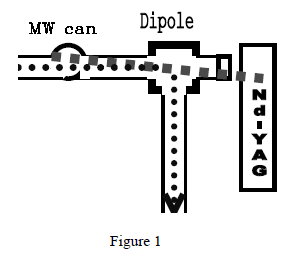 First Laser Notching Experiment
In 2001, Ray Tomlin reported on a successful experiment to create notches in the CW linac beam in the H- 750 keV beam line and have this notch survive at Booster injection.
He created a 25 ns notch utilizing a 200 mJ 5 ns laser pulse.
To create multiple notches in the linac pulse he 
     proposed a 
    “4 pass bow-tie cavity some 665 meters
          long  (with a storage time of 2.22 ms)”. Large Pockels
          cells would shuttle the laser  to and from the delay line.
 A disk gain section would restore optical losses. 
Average laser pulse energy of 103 mJ 
Peak power of ~20 MW to strip  99.9% of the ions.
This was not implemented.
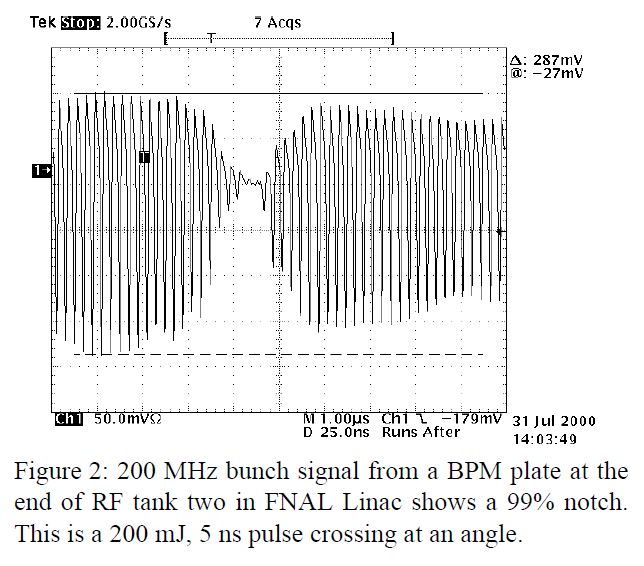 5/7/2018
4
D. Johnson  |  Fermilab Laser Notcher
A Little Background: The Proton Source
Linac

201.25 MHz
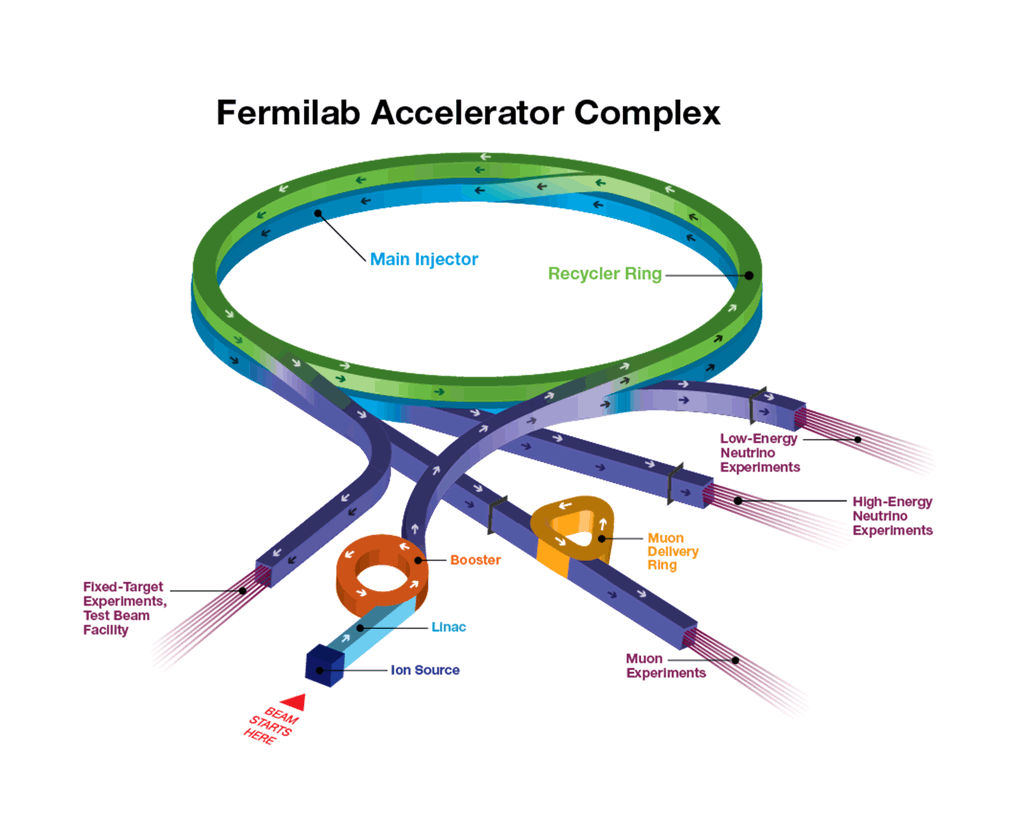 MEBT
RFQ
Ion
Source
750 keV
400 MeV
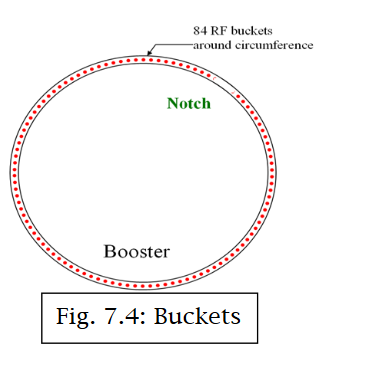 -> 30% total power loss
Notch created in Booster @ 400 MeV
tREV ~ 2.21 ms
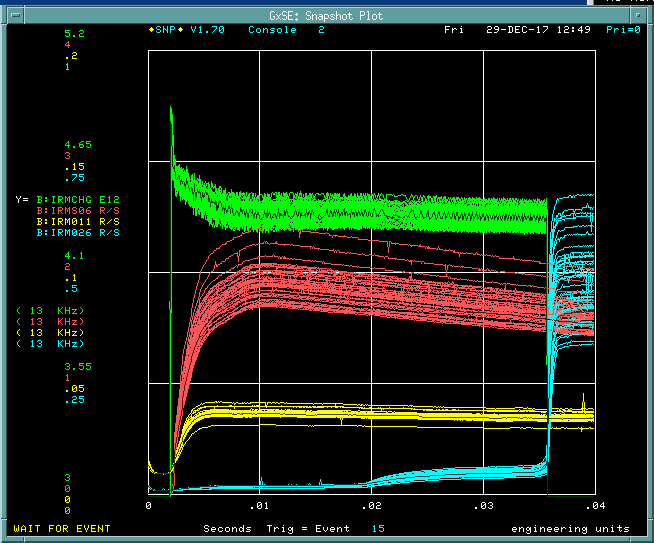 Loss from Booster Notcher
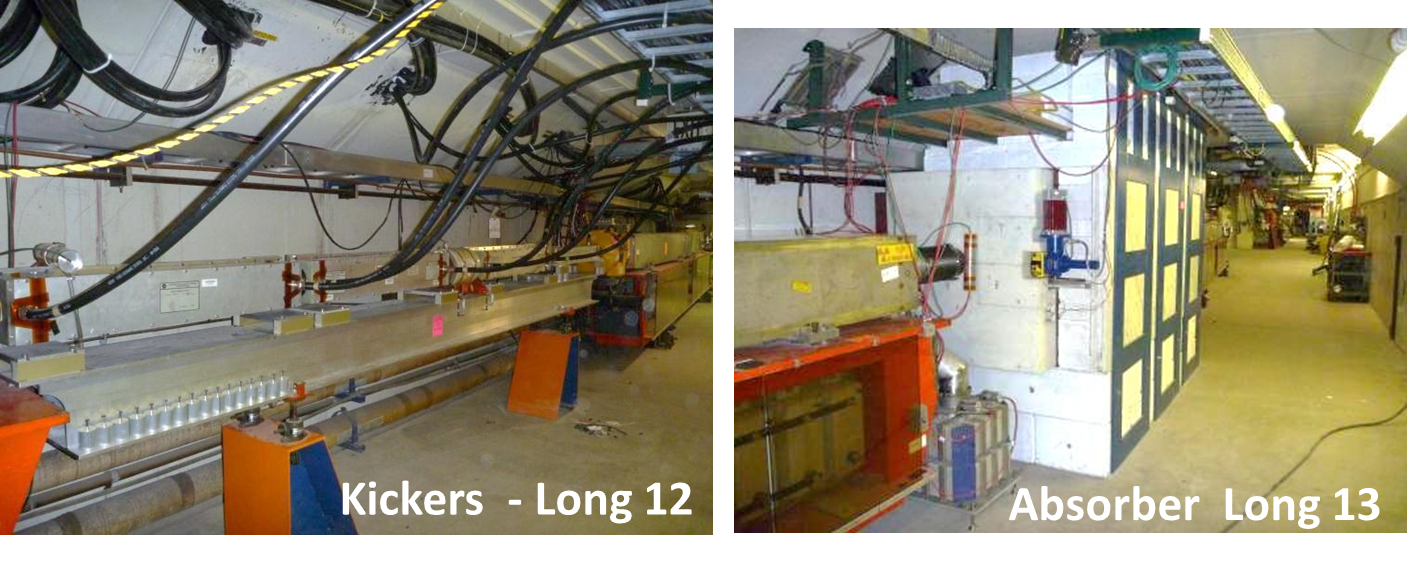 LINAC PULSE
Booster
~35.5 us  (~ 16 Booster turns)
8 GeV
FRF (injection)  38 MHz
Move this process out of the Booster tunnel
 Create Notch in linac at 750 keV
Laser
Notcher
5/7/2018
5
D. Johnson  |  Fermilab Laser Notcher
Technique: Photoneutralization
1 micron laser- near peak of cross section
-> minimize required laser  pulse energy/average power
Want to make process efficient
Match laser pulses to bunch parameters
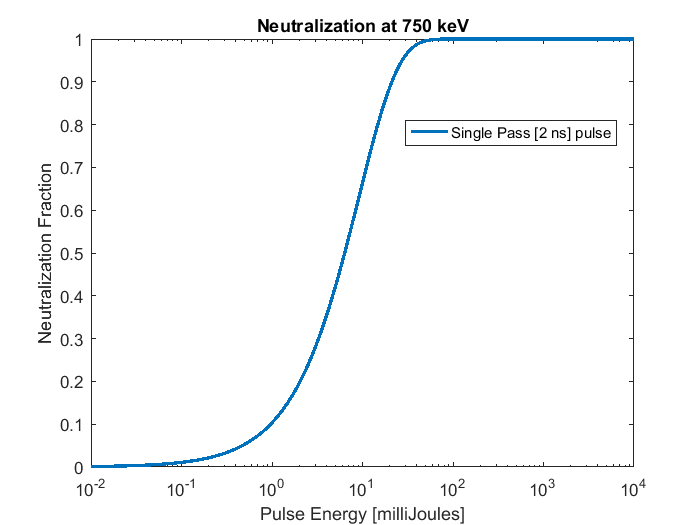 43 mJ/bunch
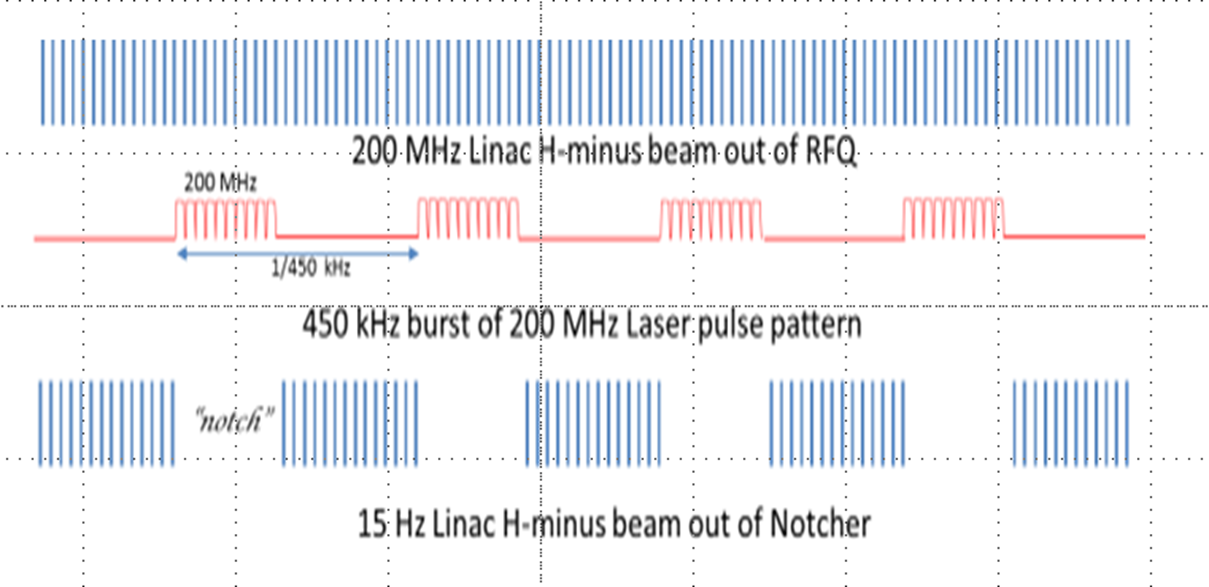 ~0.5J/notch
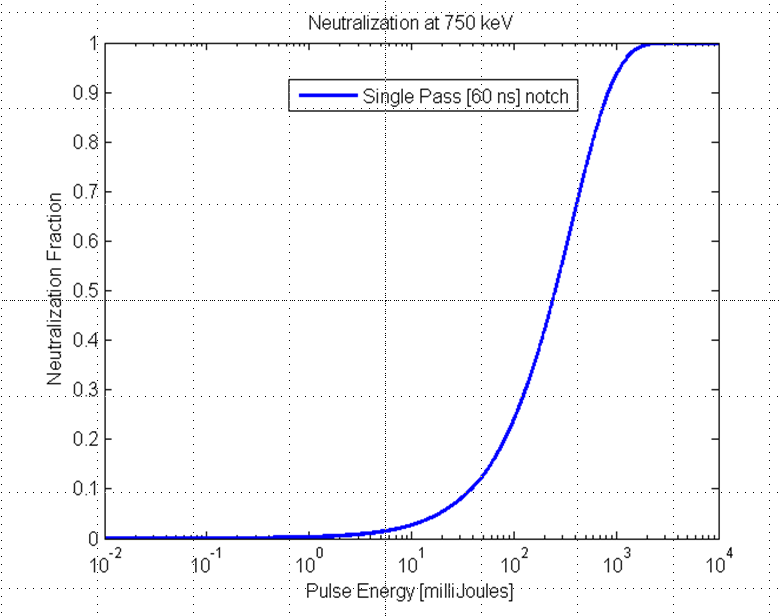 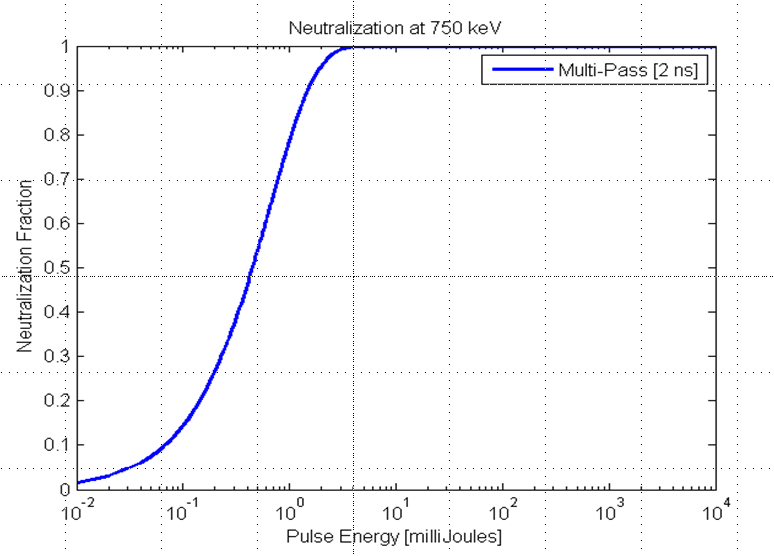 H-
2 mJ/pulse
1 J
Non-resonant optical cavity  (we call a zig-zag cavity)
32 mJ/notch
Need to develop 2 components:  interaction cavity & laser system
6
D. Johnson  |  Fermilab Laser Notcher
5/7/2018
[Speaker Notes: When the neutralization probability does not depend on the electron intensity

The fraction of neutralized ions is given by… where….   

Select 1 micron

3) Laser flux -> reduce area and size
    cross section -> constant
    interaction time -> maximize

If we create a single laser pulse for each notch (SINGLE PASS …show plot 4) 

Rather than a sledge hammer, Create a scalpel.   tailor the laser to the bunch…5)

6) To further reduce pulse intensity increase time by increasing the number of interactions  -- zig-zag cavity

Ultimately, 2mJ /bunch-> 32 mJ/notch]
New 750 keV RFQ Injection Line (RIL)
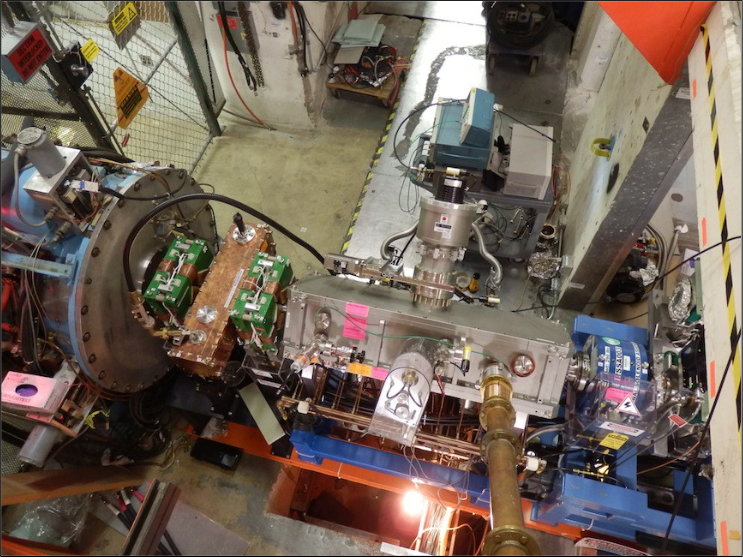 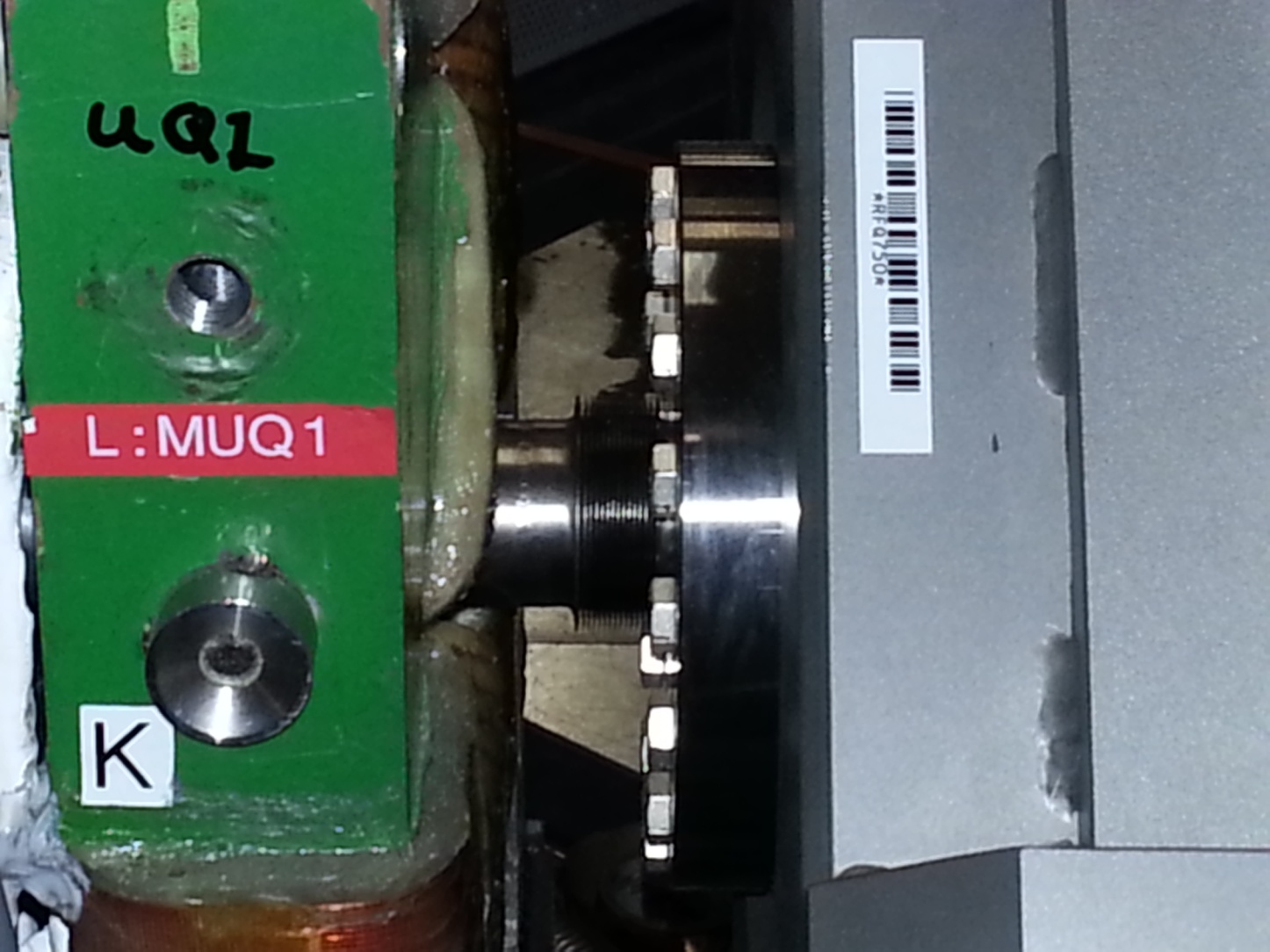 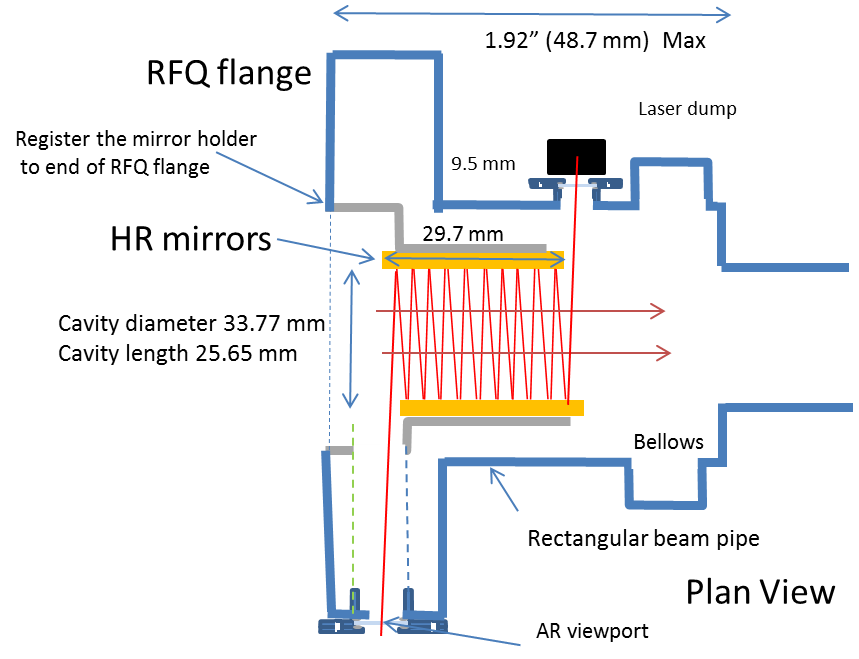 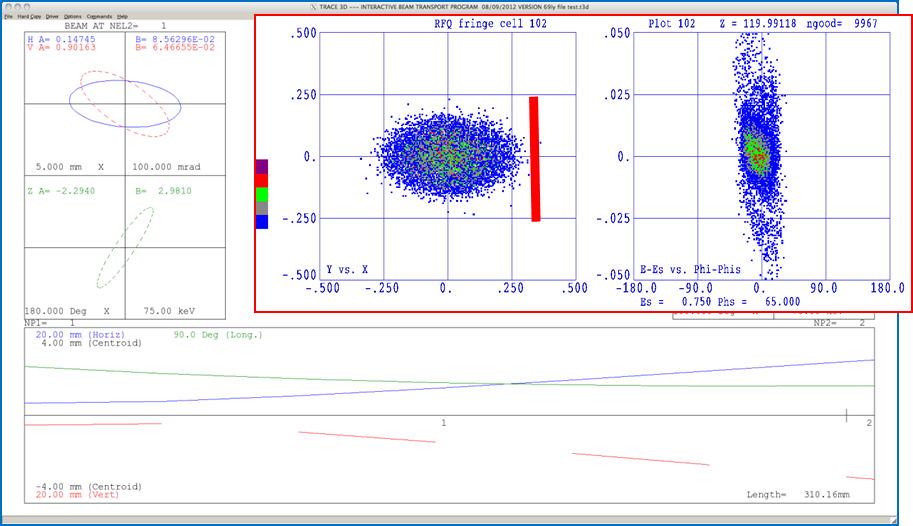 Must fit in this space
5/7/2018
7
D. Johnson  |  Fermilab Laser Notcher
Optical Cavity Test  -- Demonstration Experiment   (January 2015)
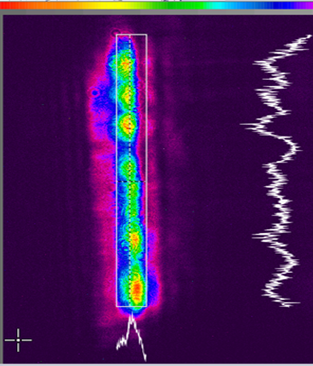 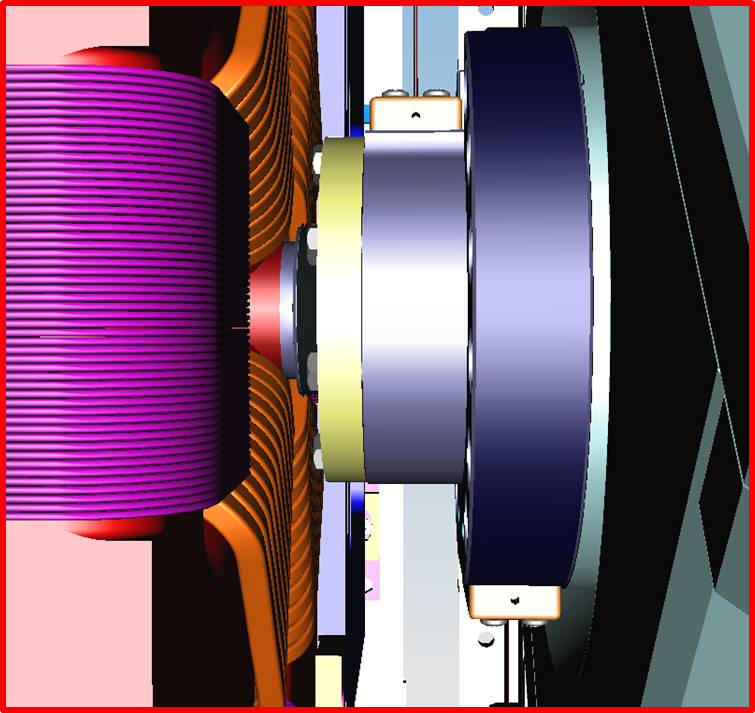 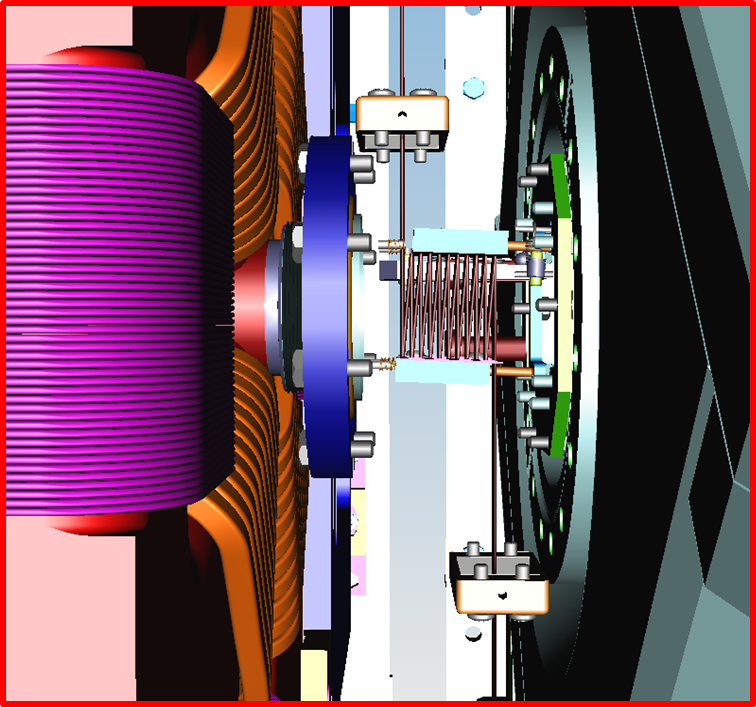 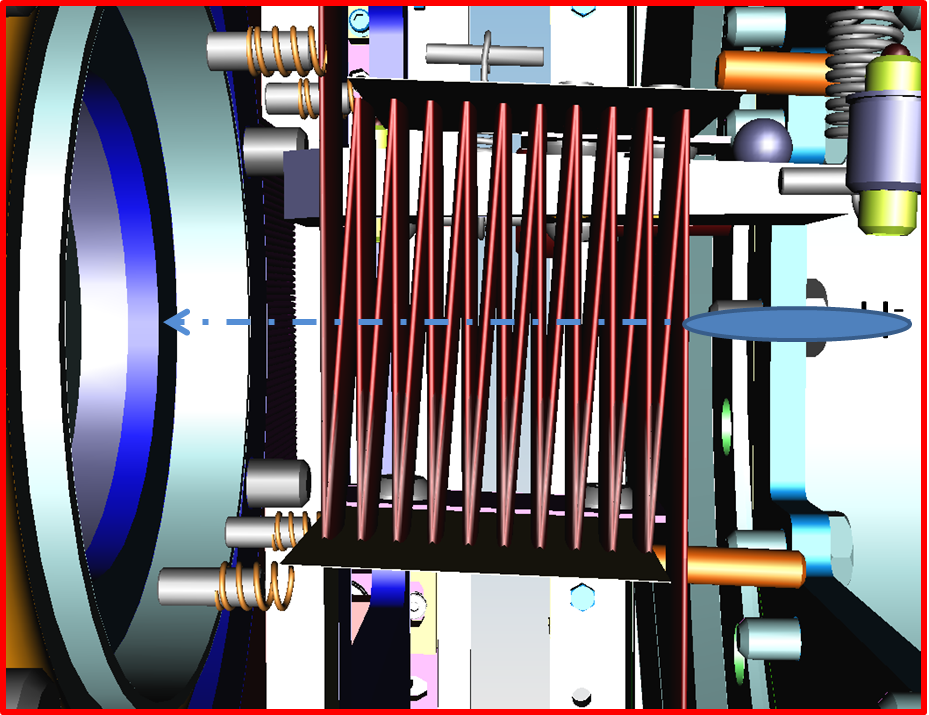 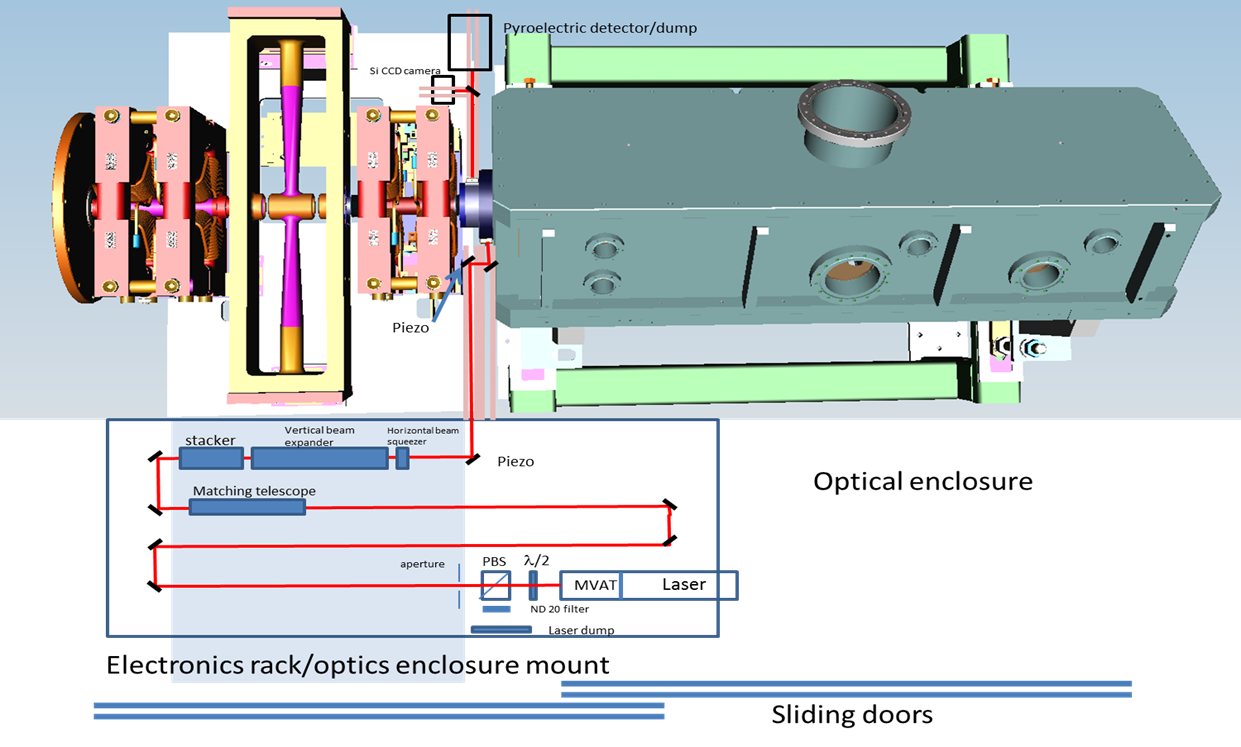 Use zig-zag Optical Cavity with Q-switch laser
Quantel 100 mJ Q-switch laser
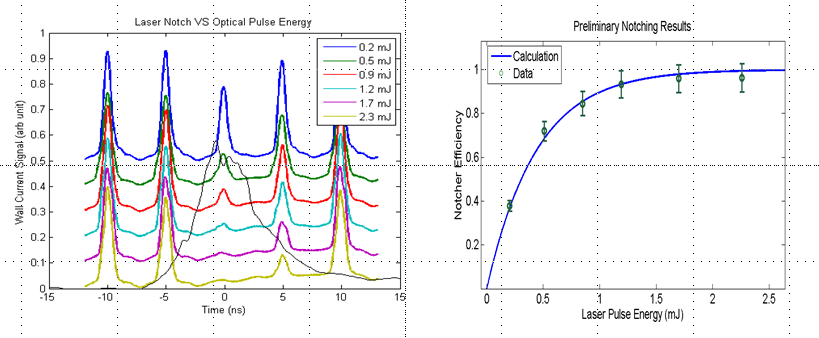 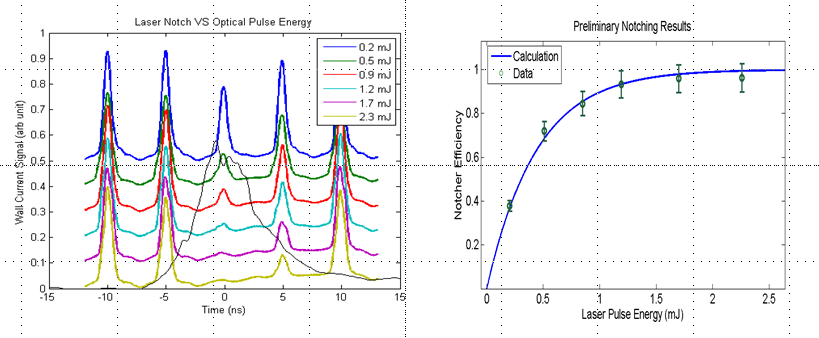 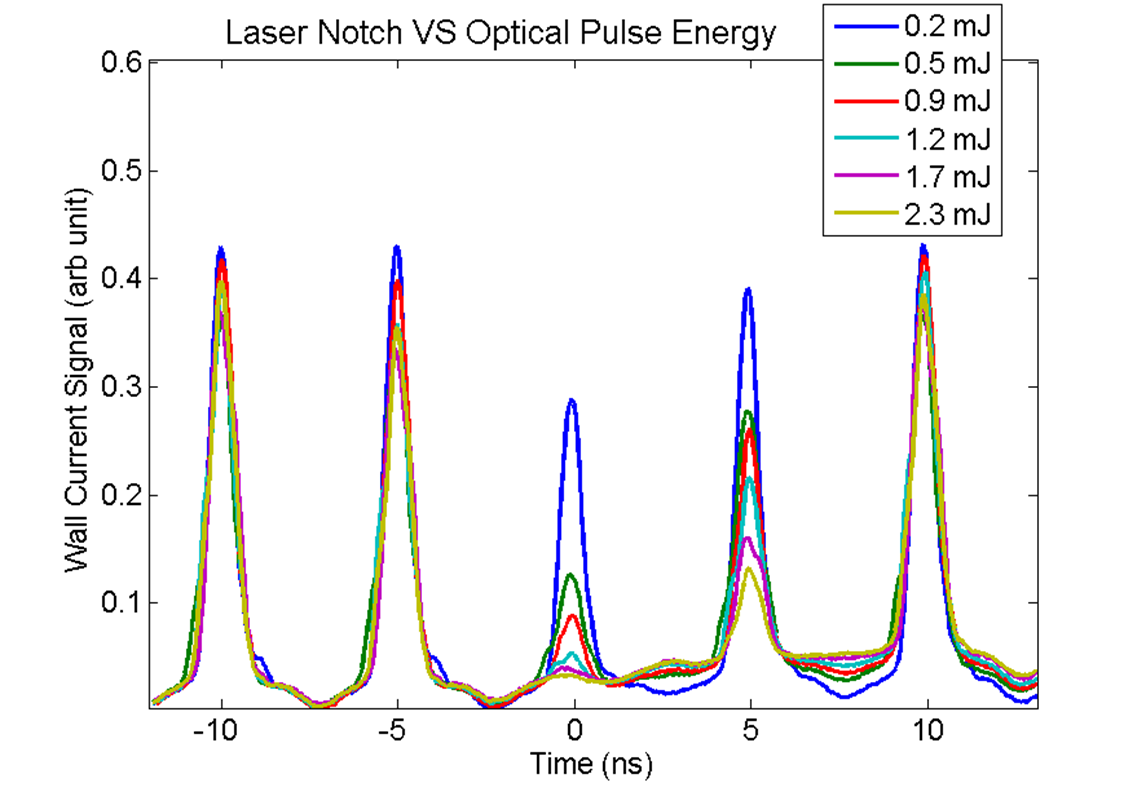 5/7/2018
8
D. Johnson  |  Fermilab Laser Notcher
Change number of bounces by adjusting input angle into cavity
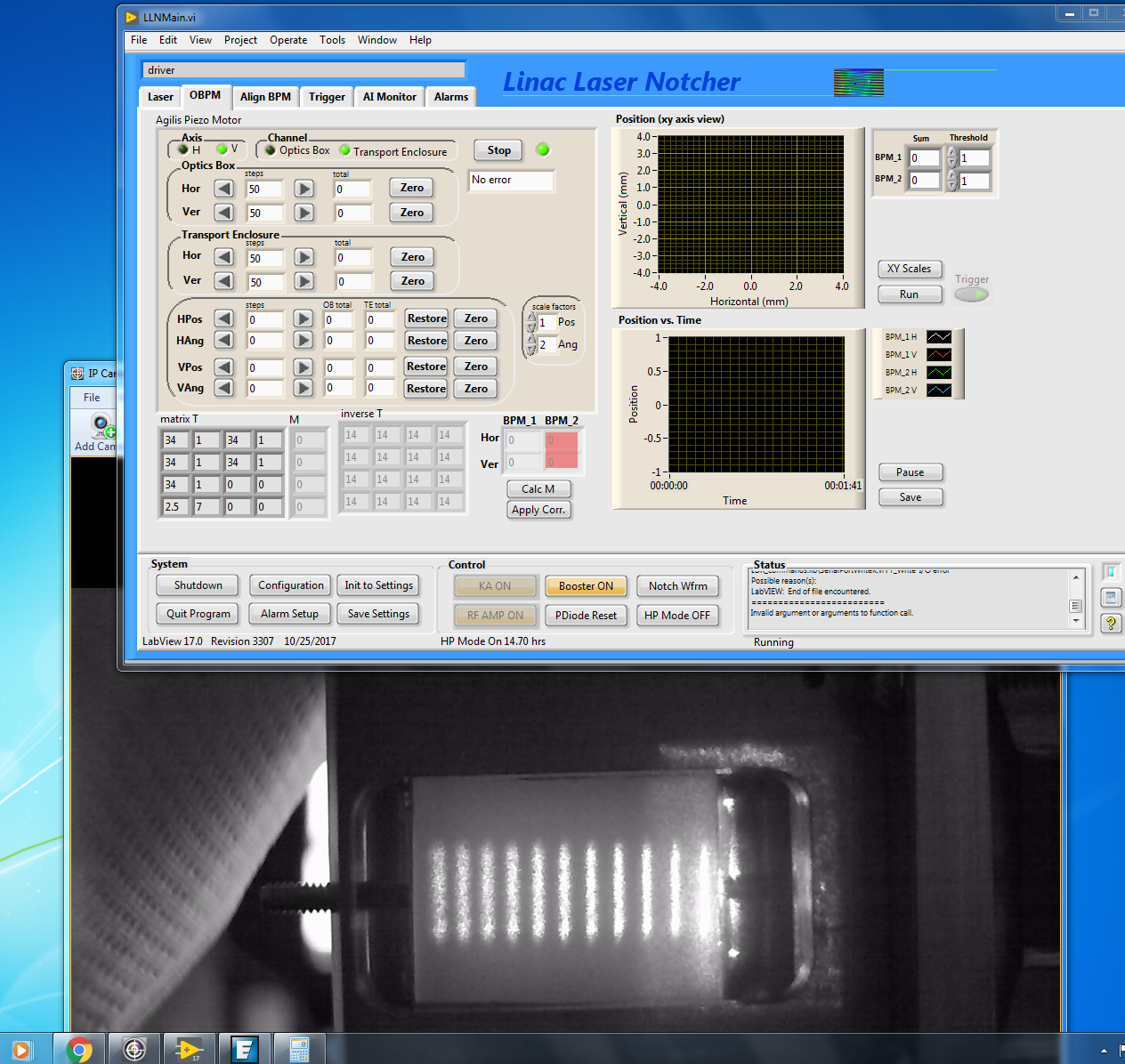 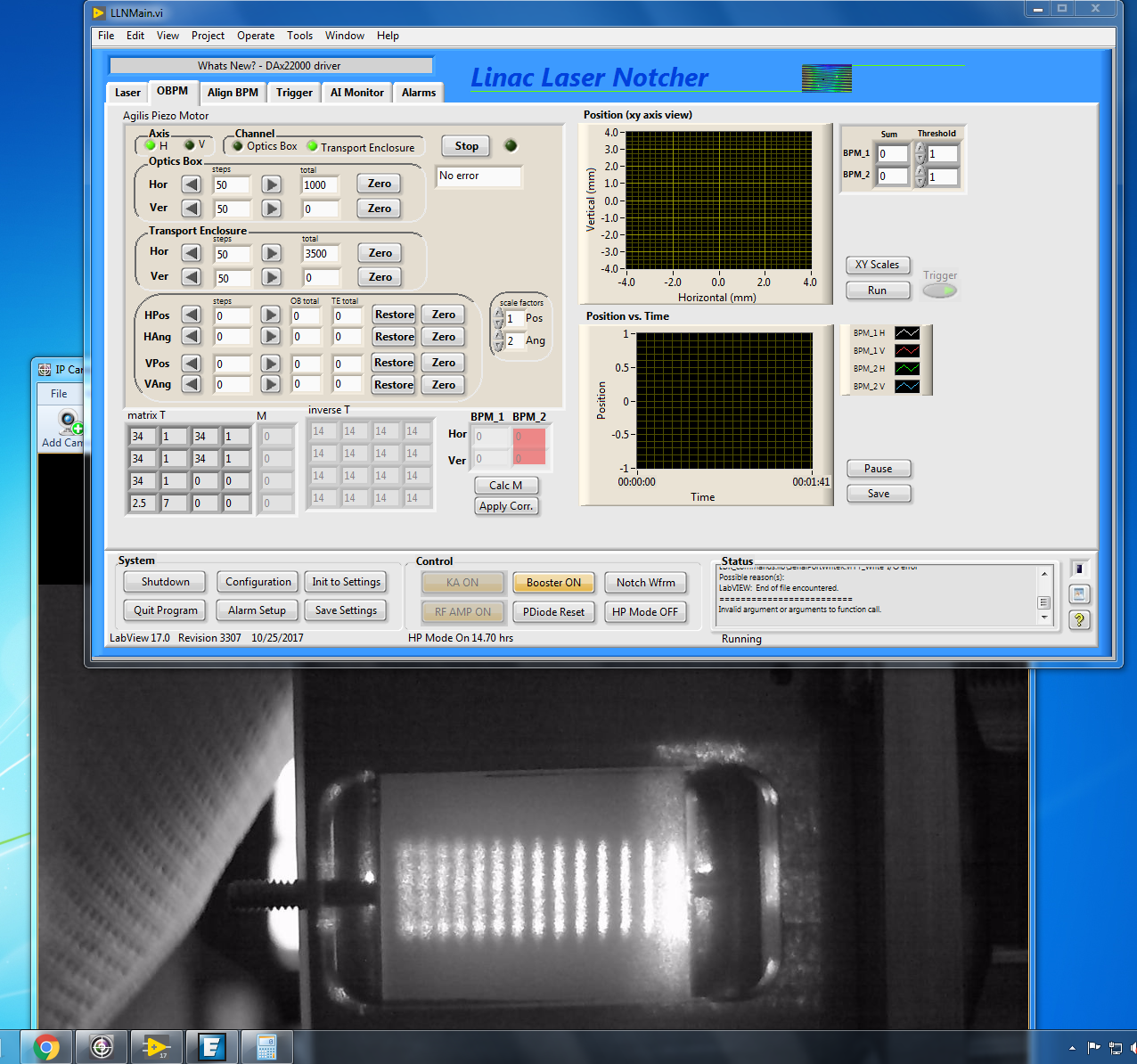 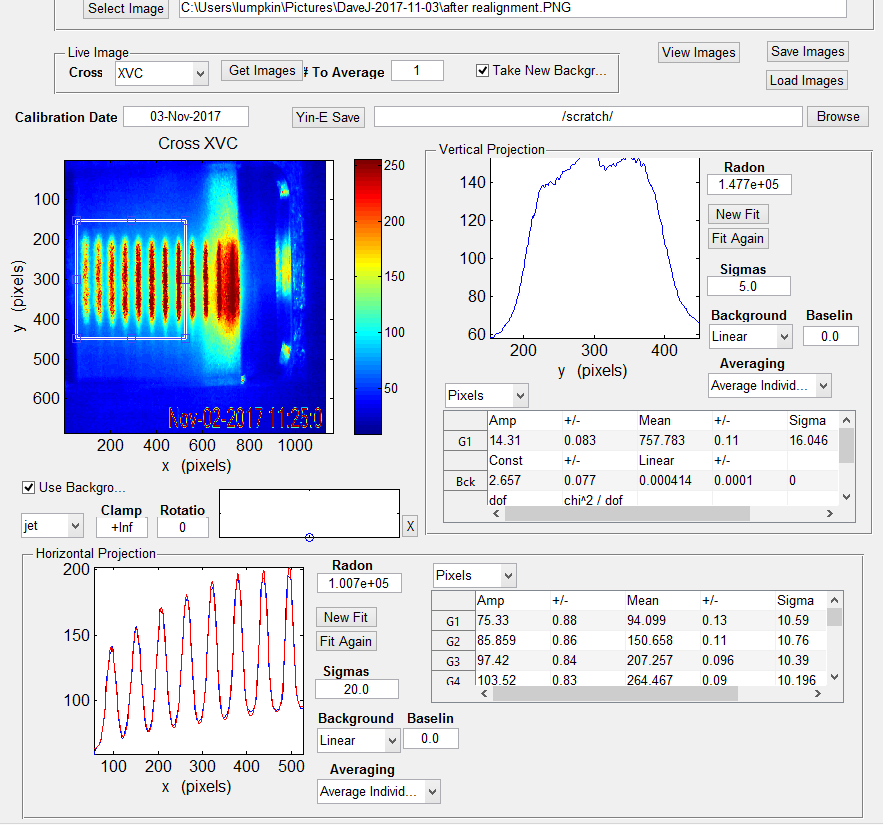 Use a video camera looking at the back of the frosted fixed mirror to look at the leakage through the mirror
5/7/2018
9
D. Johnson  |  Fermilab Laser Notcher
Operational Laser System Block diagram
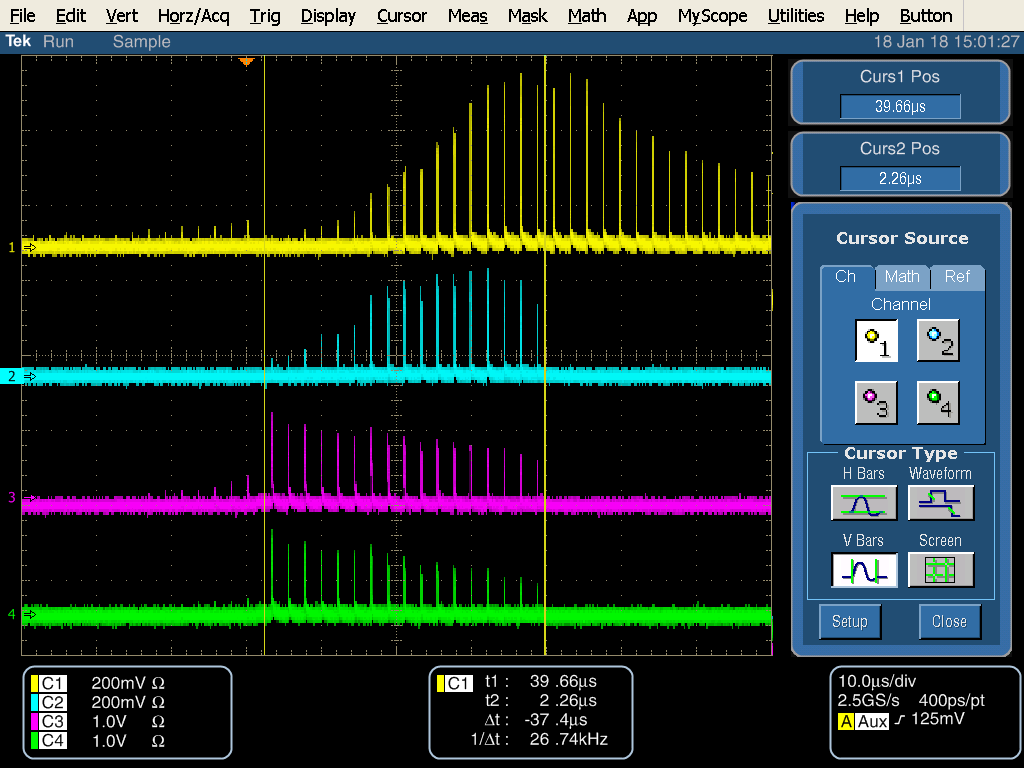 Pulsed fiber Amp
1st DPSS
2nd  DPSS
Dump
Integrating spheres
photodiode
5/7/2018
10
D. Johnson  |  Fermilab Laser Notcher
Operational Laser System Installed in Linac
Buncher
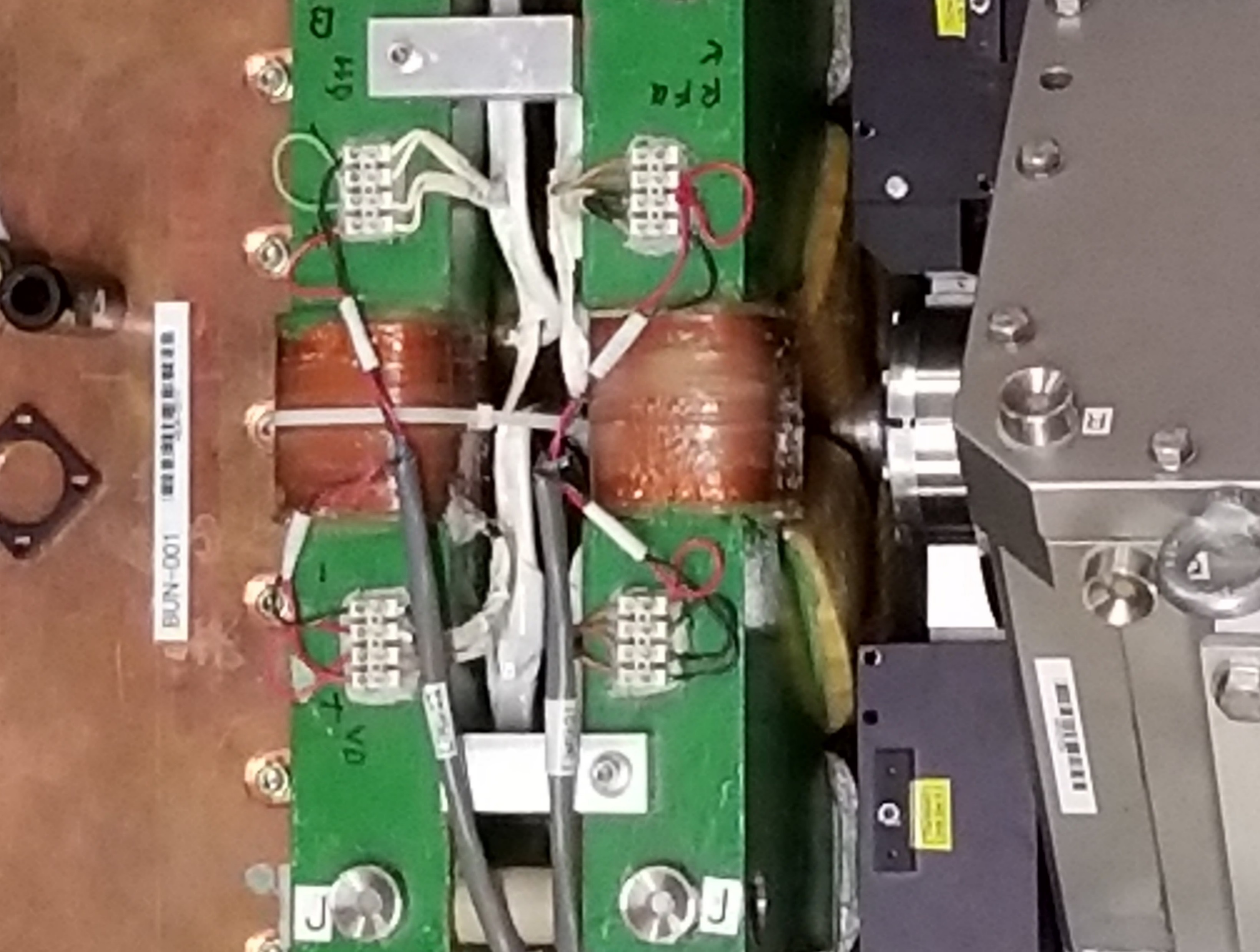 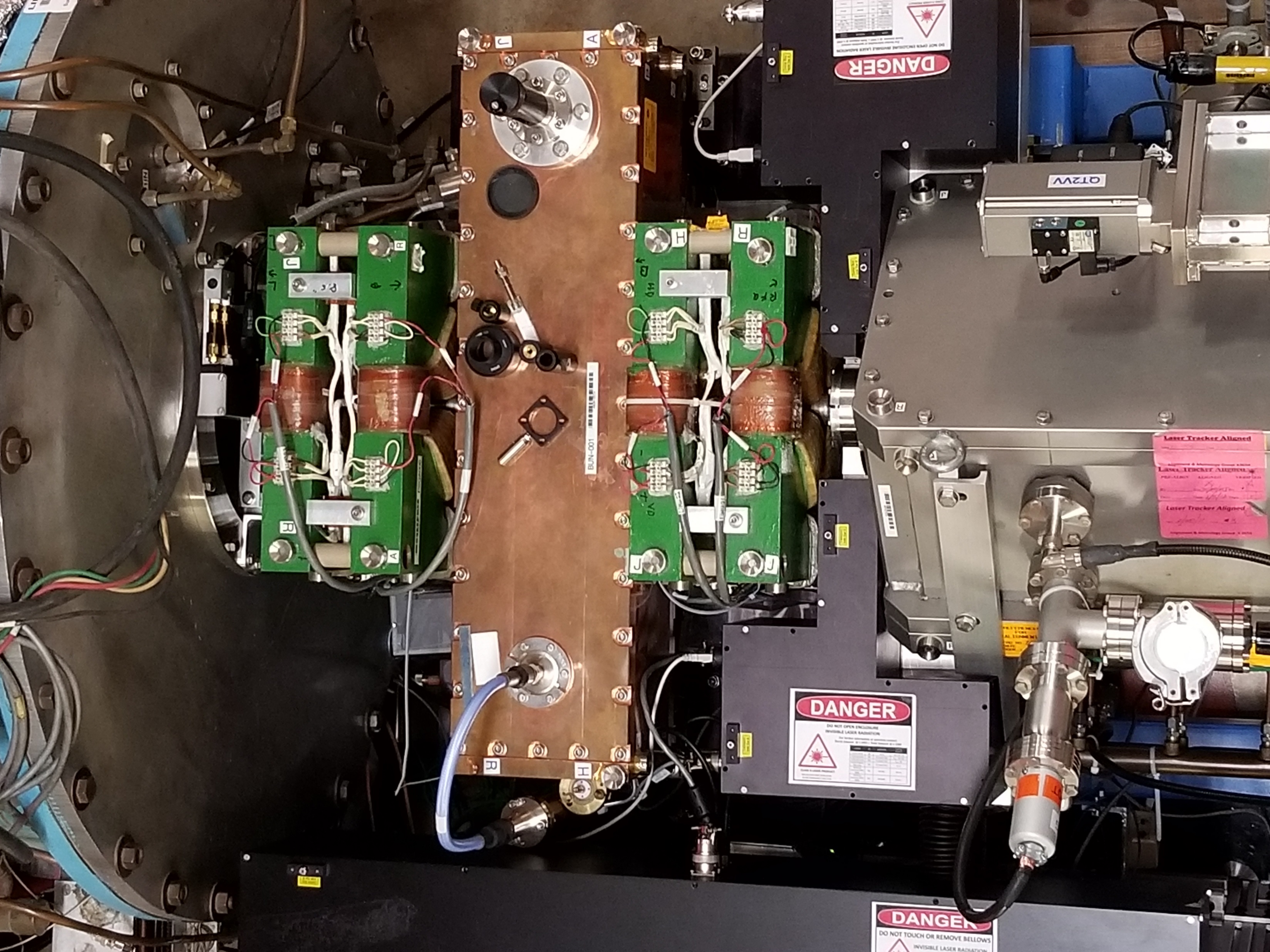 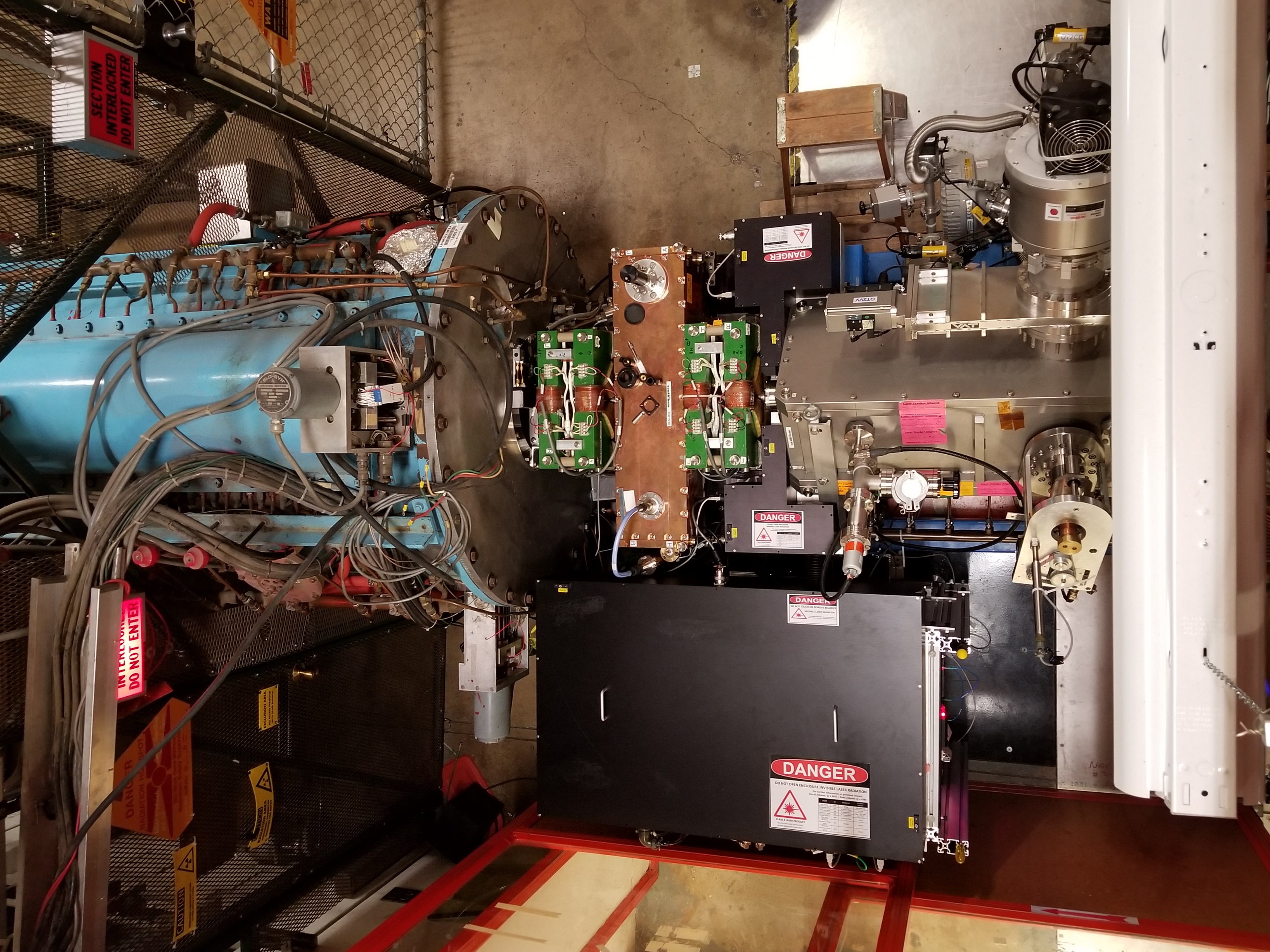 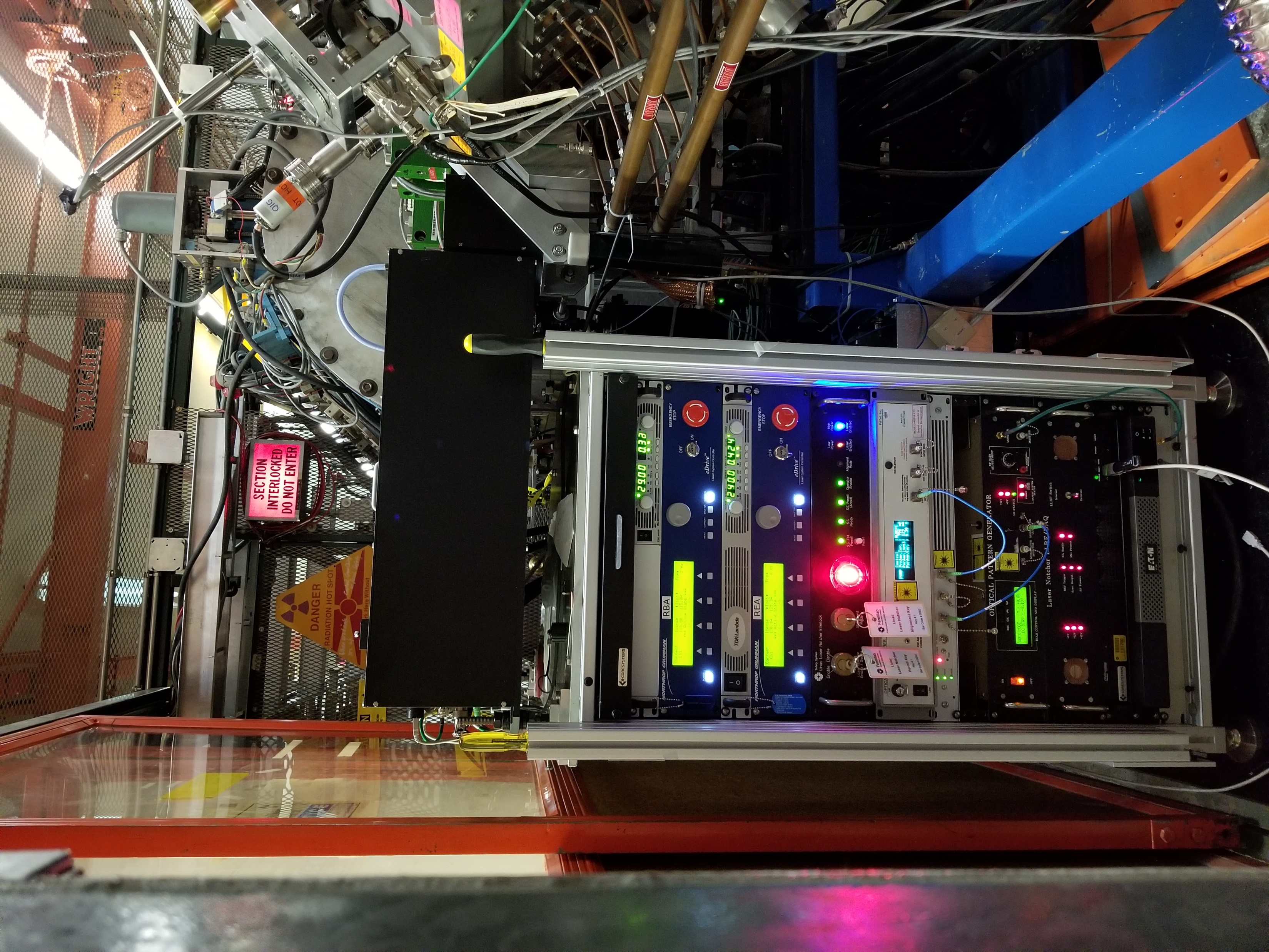 Quad doublet
Interaction Cavity
Dump
Transport
RFQ
5/7/2018
11
D. Johnson  |  Fermilab Laser Notcher
Controls
USER Interface
Parameter page
Web Monitor
Alarms
Logging
Scope/Camera
TV Channels
Laser seed
Intensity Modulator
MWave Booster fiber Amp
PriTel Pre-amp
PriTel Power amp
Optical Engines fiber amp
TDK Lambda RBA
TDK Lambda REA
Chiller
RBA e-Drive
REA e-Drive
Ophir Energy Meter
Piezo-electric mirror mounts
Video cameras
USB Hub
ACNET
Local Computer
Front End
Photodiodes
Optical BPM’s
Temperature sensors
Digital control
Digital status
UPS
NI DAQ
80 analog channels
24 digital I/O channels
5/7/2018
12
D. Johnson  |  Fermilab Laser Notcher
Controls: LabView Front-end
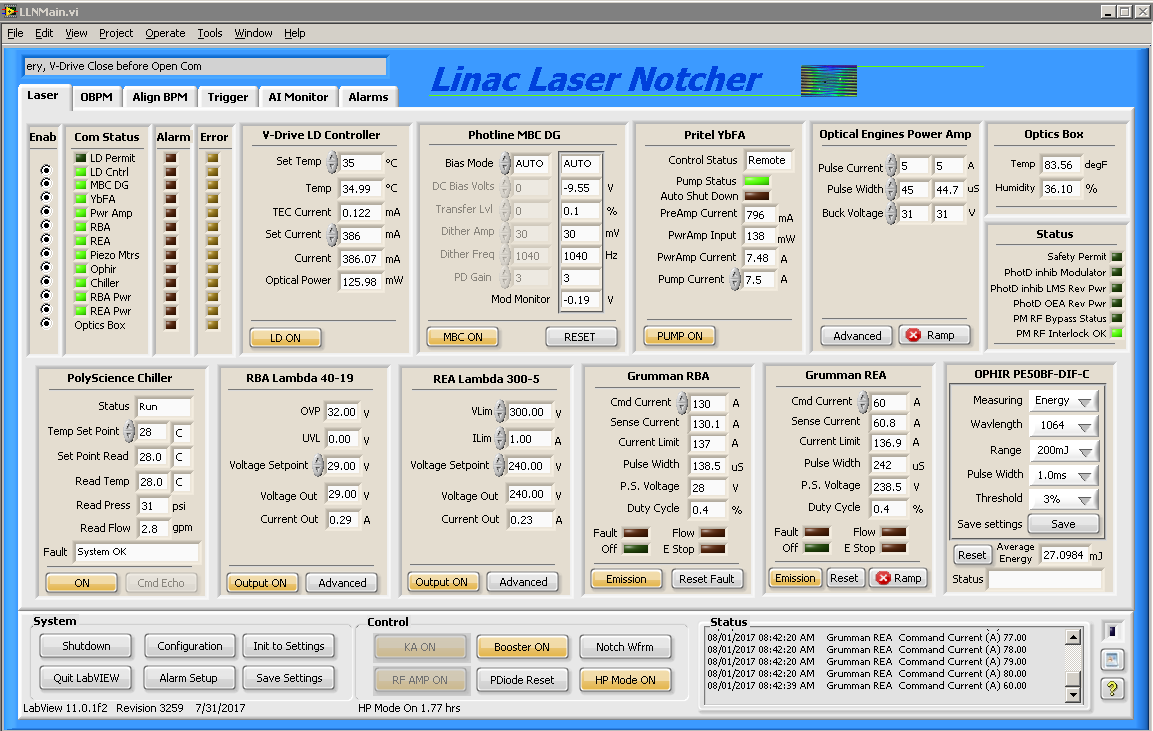 Flexible que driven state machine

GUI interface, ACNET communication, hardware monitoring, and state machine – ALL INDEPENDENT tasks

Real time configurable alarms 

Robust setting, monitoring(configuration and communication) display and logging
Configurable mail reports 
Settable range constraints for all control inputs
Very flexible waveform creation
Main Operations interface through ACNET parameter page and JAVA web monitor page
5/7/2018
13
D. Johnson  |  Fermilab Laser Notcher
Waveform creation very flexible.
Waveform Generation 1
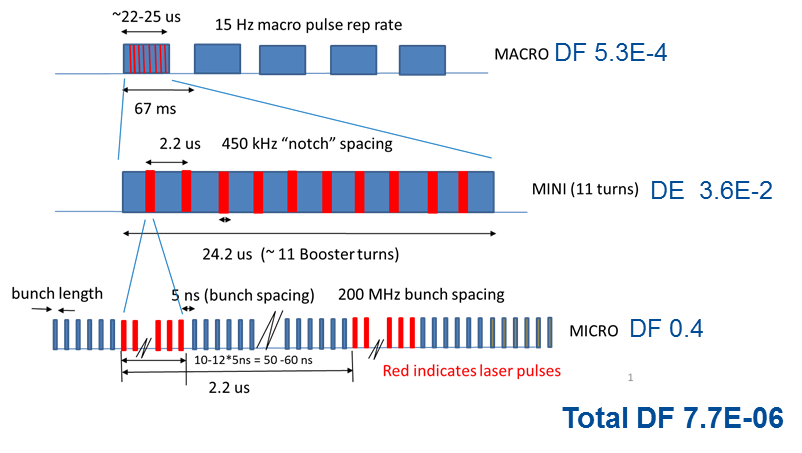 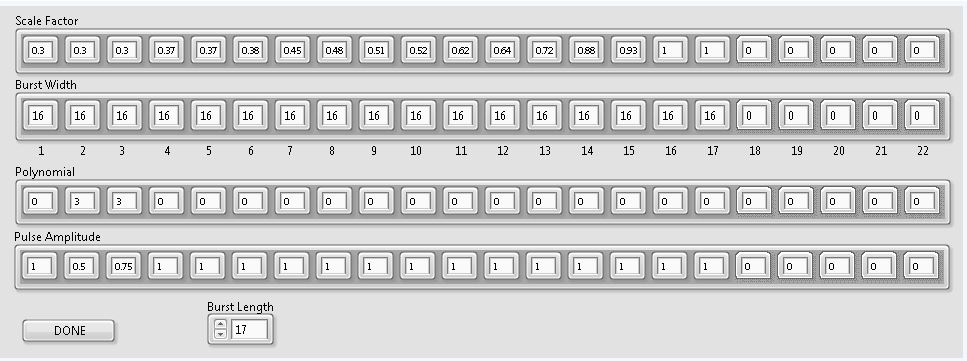 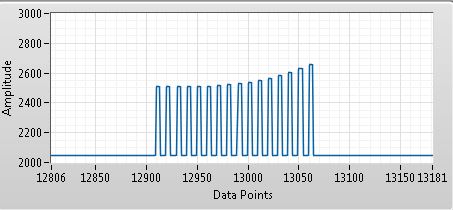 5/7/2018
14
D. Johnson  |  Fermilab Laser Notcher
Waveform Generation 2
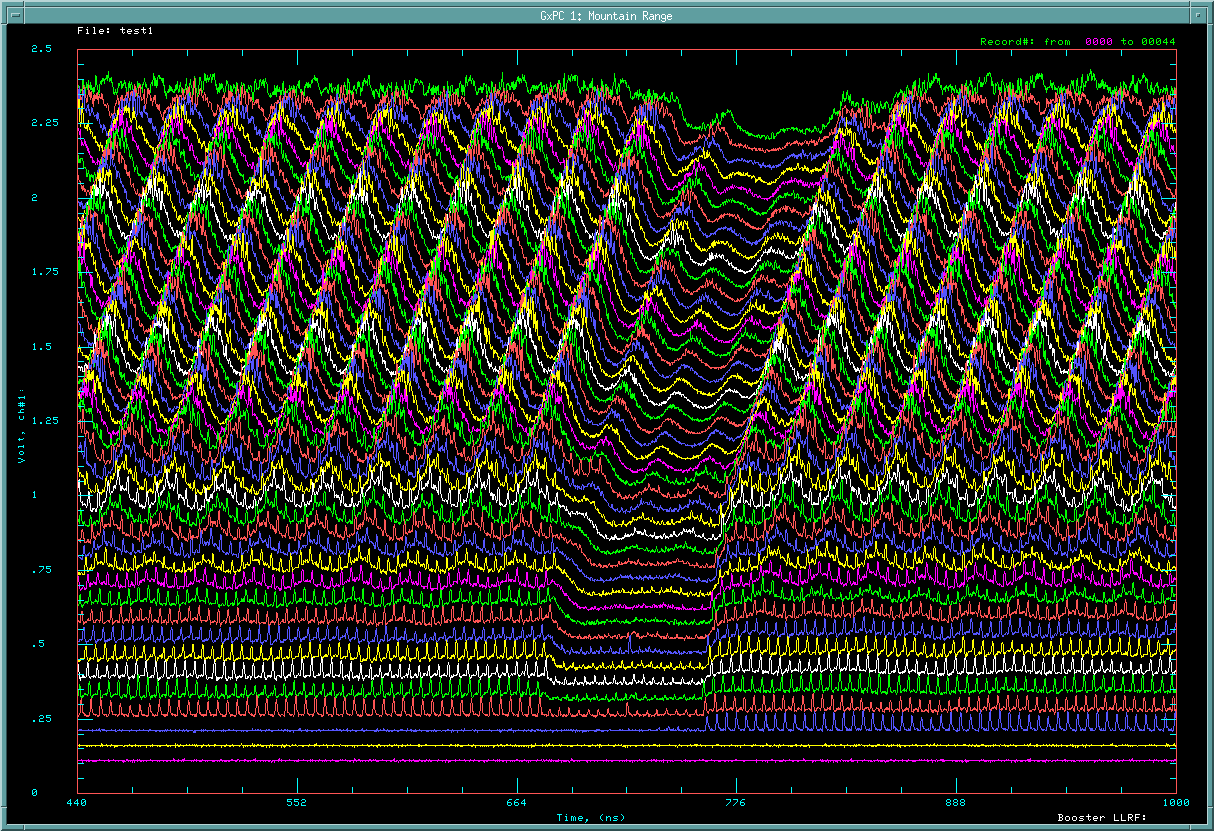 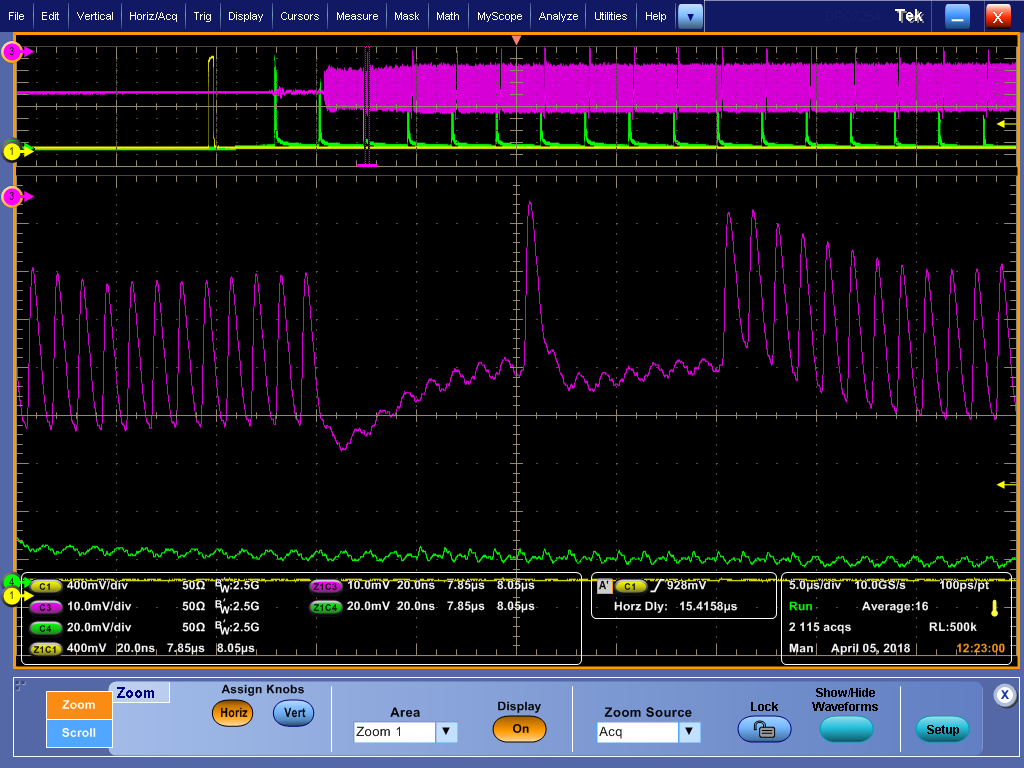 5/7/2018
15
D. Johnson  |  Fermilab Laser Notcher
Laser System Monitor
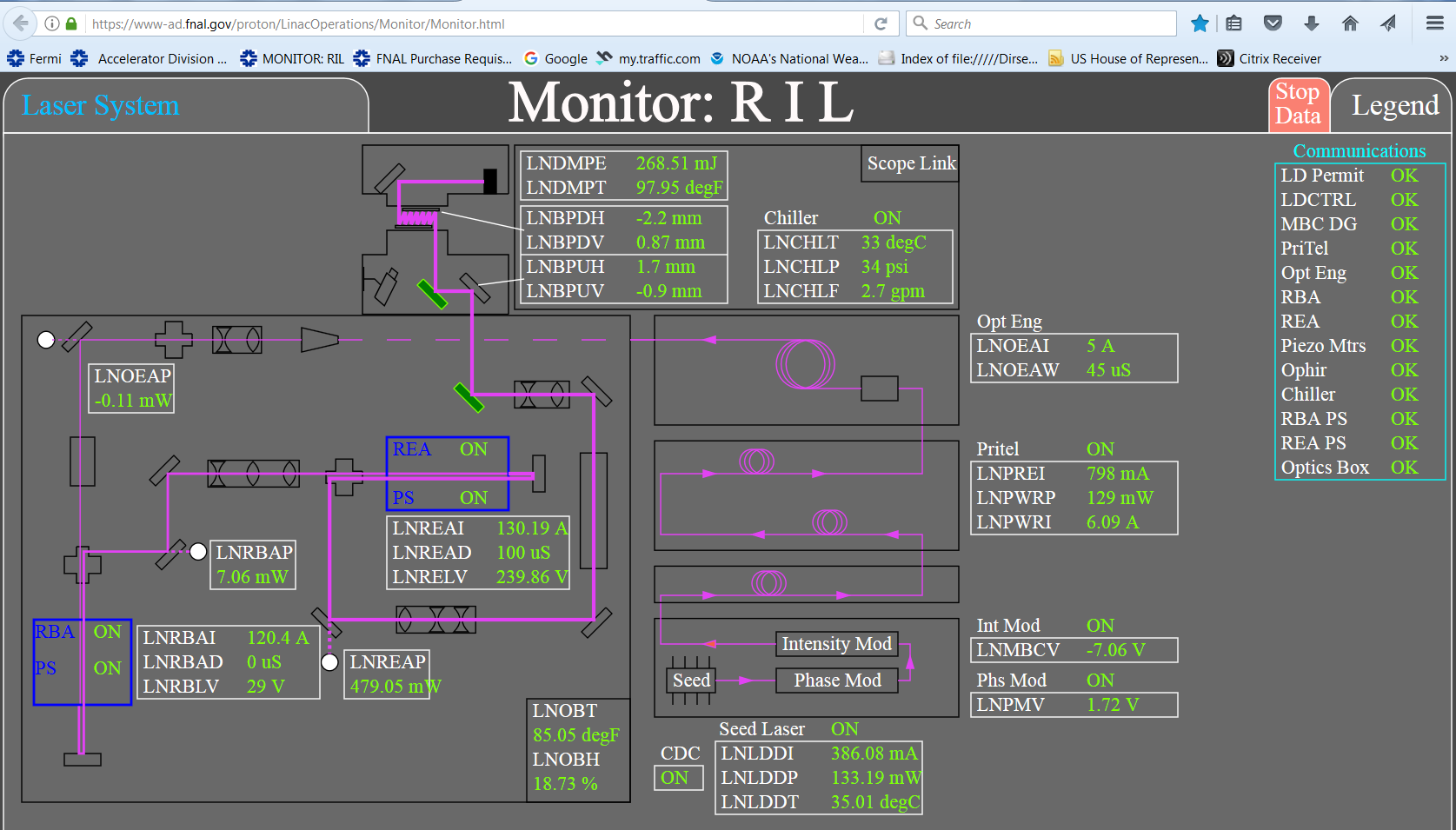 5/7/2018
16
D. Johnson  |  Fermilab Laser Notcher
Operational ACNET Interface
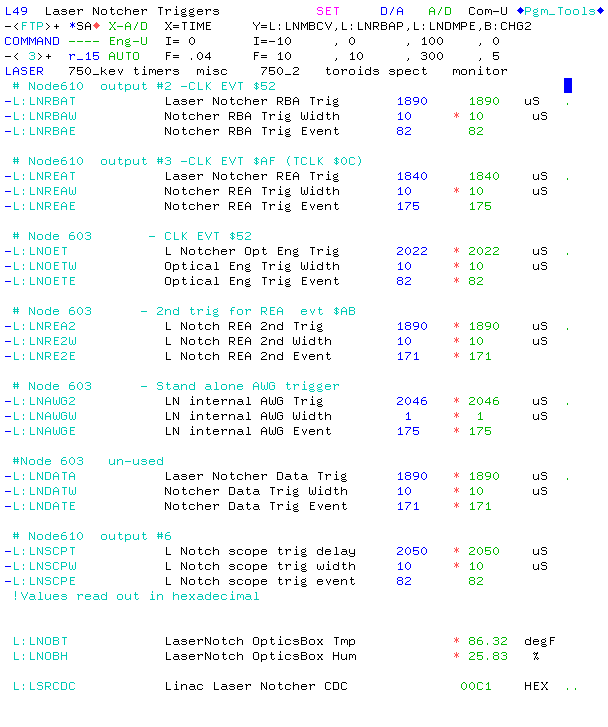 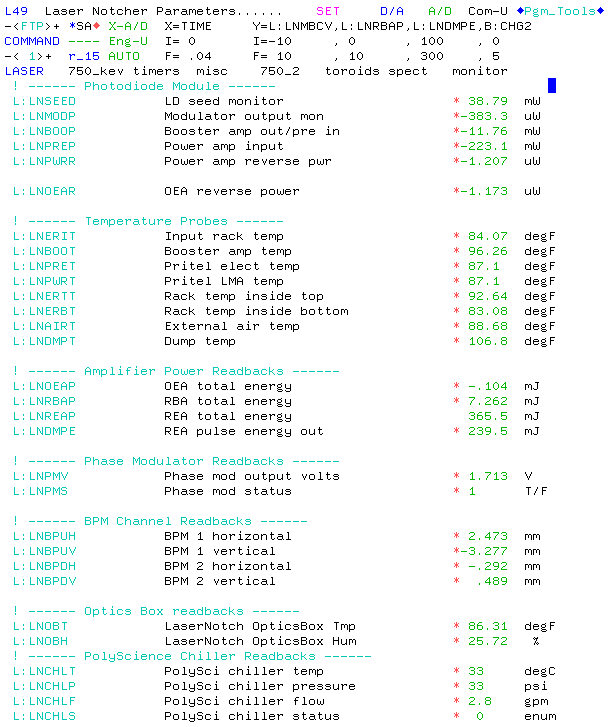 Use inconjunction with monitor page and
5/7/2018
17
D. Johnson  |  Fermilab Laser Notcher
WCM & Output Photodiode from Scope in Pre-Acc
5/7/2018
18
D. Johnson  |  Fermilab Laser Notcher
Output Photodiode response
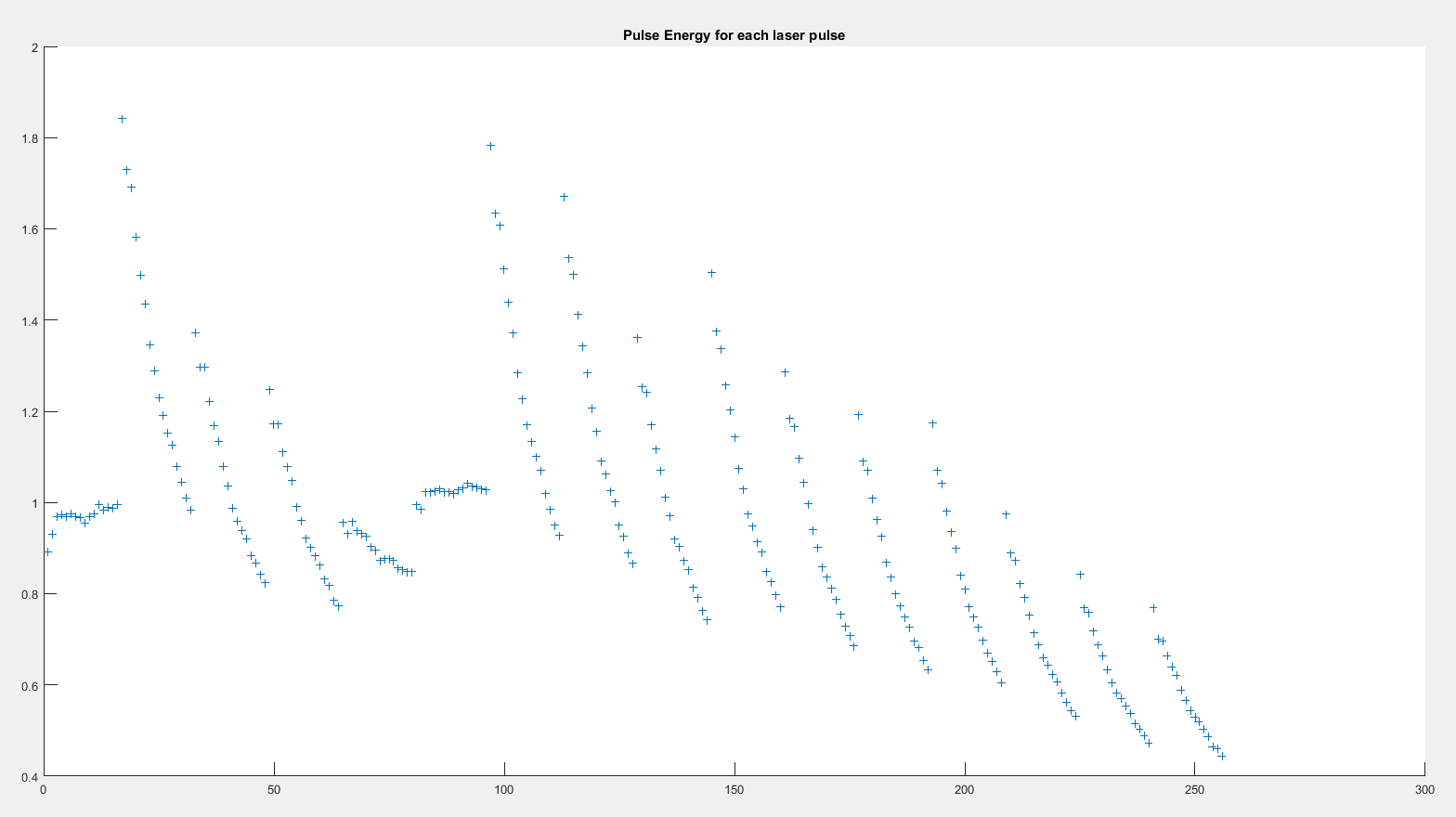 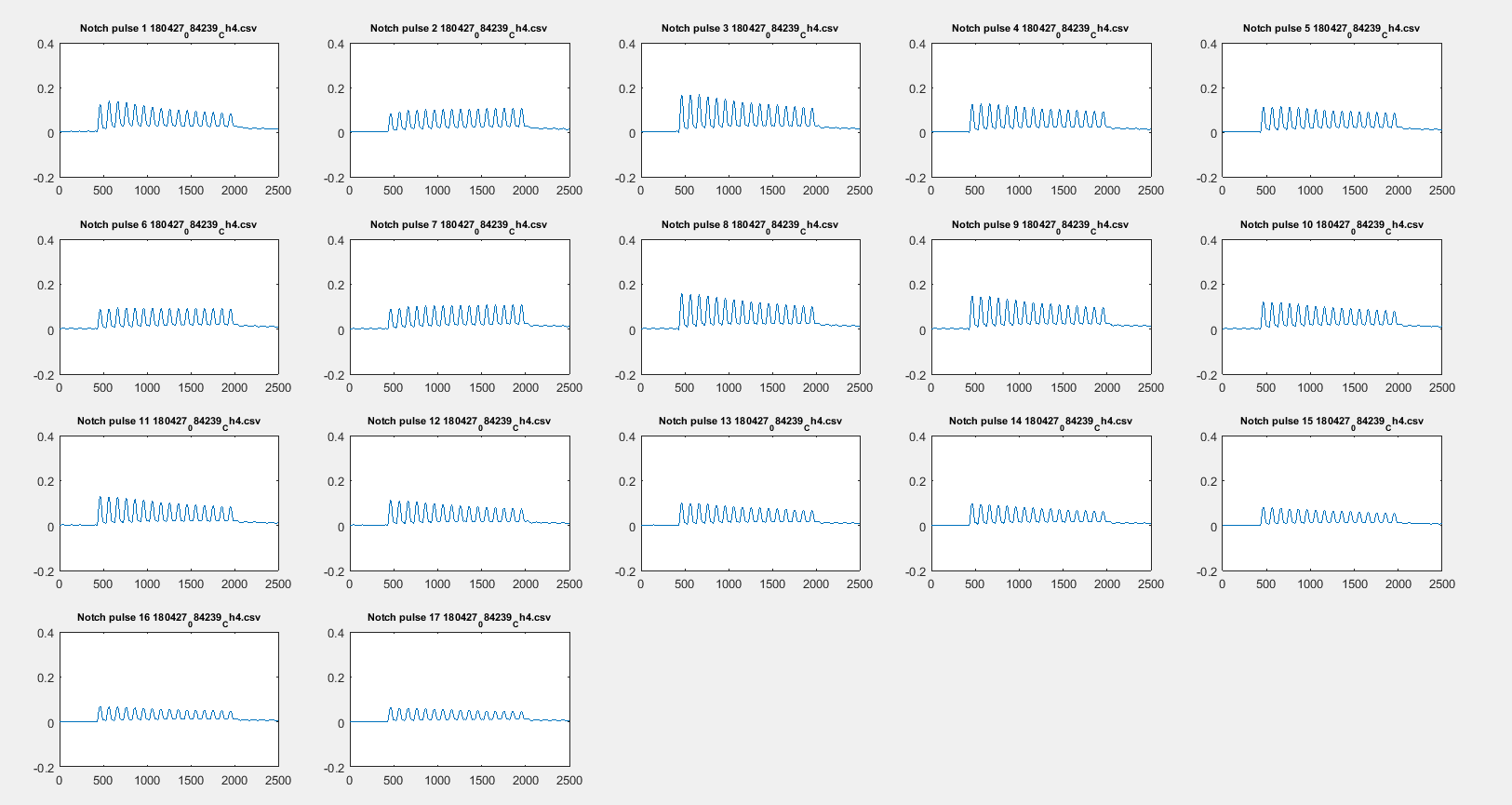 5/7/2018
19
D. Johnson  |  Fermilab Laser Notcher
Linac Wall Current Monitor
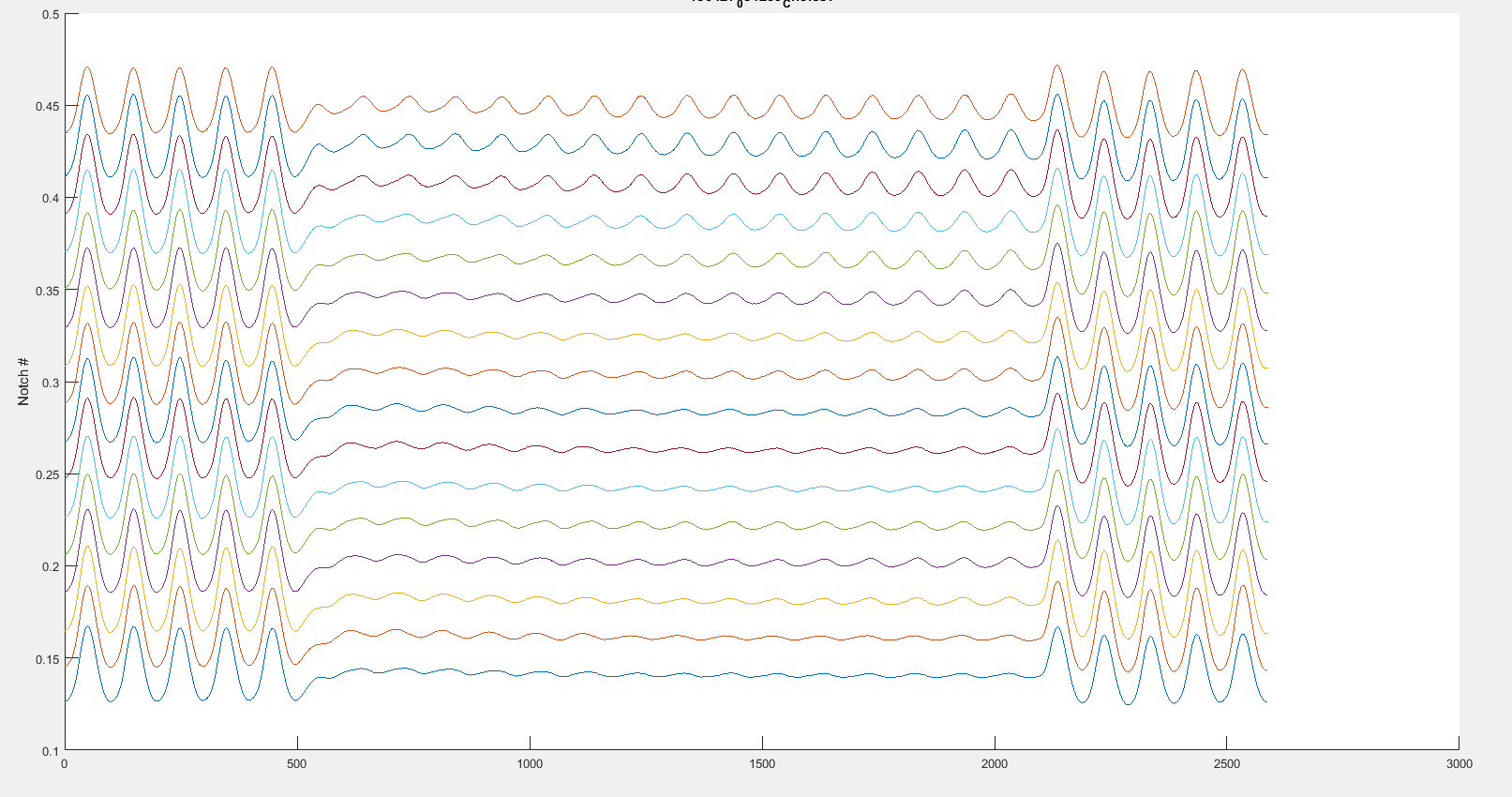 5/7/2018
20
D. Johnson  |  Fermilab Laser Notcher
Preliminary bunch  and notch neutralization
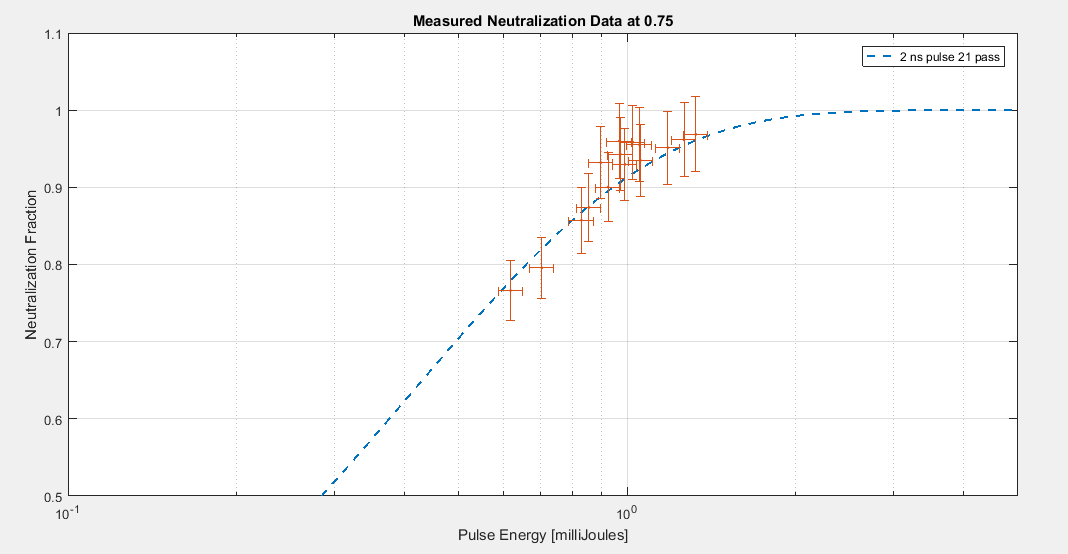 5/7/2018
21
D. Johnson  |  Fermilab Laser Notcher
Booster Wall current monitor
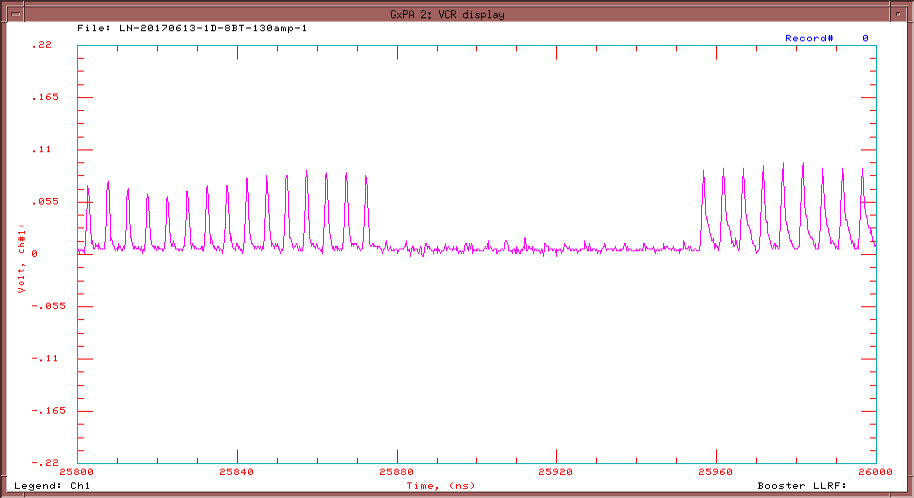 200 MHz bunches
80ns  notch
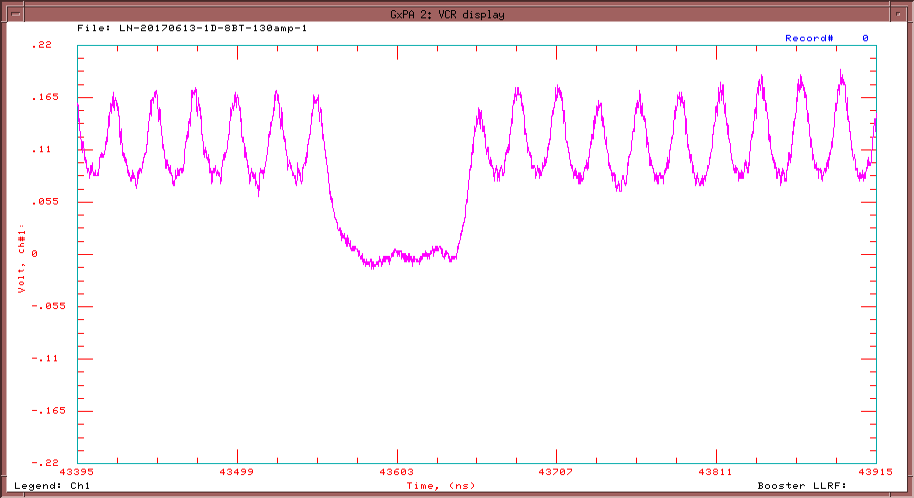 38 MHz bunches
80ns  notch
5/7/2018
22
D. Johnson  |  Fermilab Laser Notcher
Notch survival in Booster
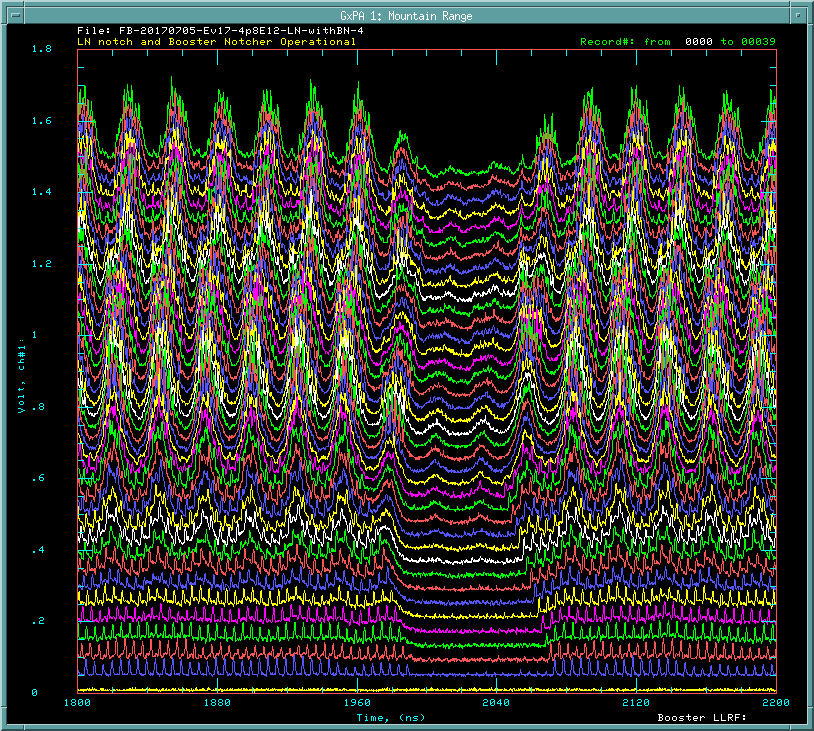 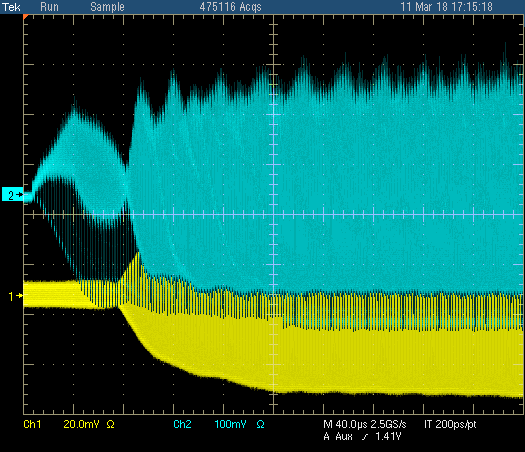 End of injection
acceleration
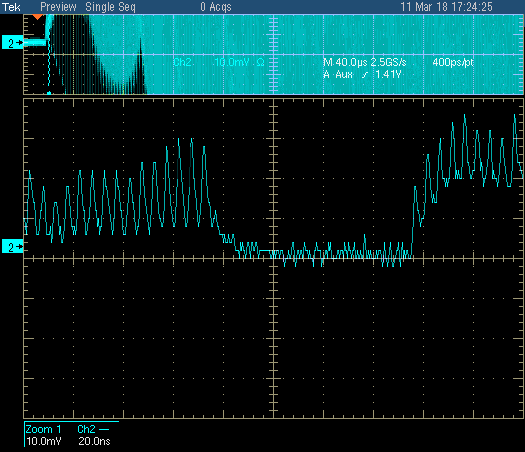 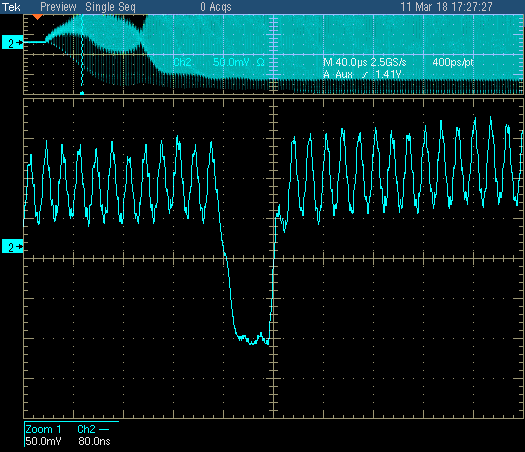 38 MHz bunch
200 MHz bunch
5/7/2018
23
D. Johnson  |  Fermilab Laser Notcher
What is the impact on the program (1)
We can provide MORE beam !
Increase Acceleration Efficiency !
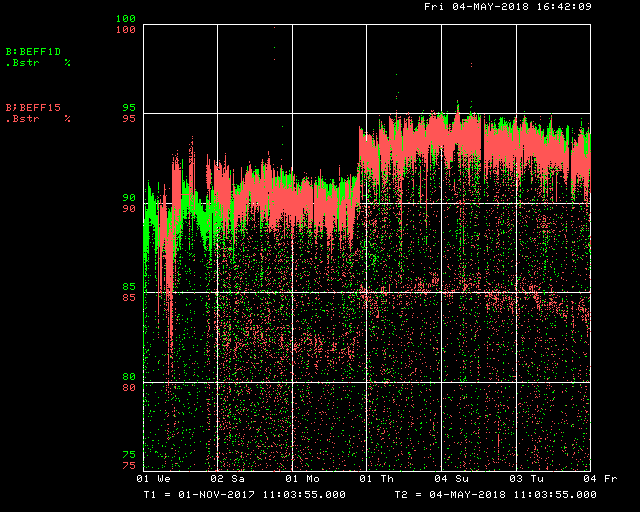 Laser Notcher installed
Laser Notcher installed
PIP design goal
5/7/2018
24
D. Johnson  |  Fermilab Laser Notcher
What is the impact on the program (2)
Lower losses !
4.5E12 p/pulse
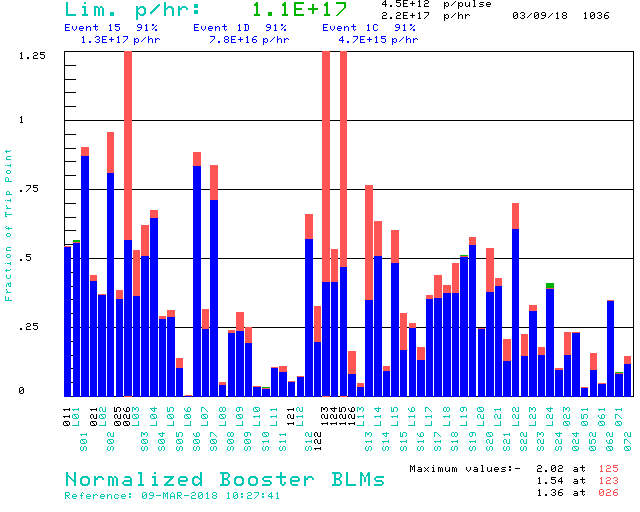 2.2E17 p/hr  up to 2.4E17/hr
Laser on
Collimators
Administrative Limit
Extraction
Absorber for
Booster notching
Laser off
Injection
5/7/2018
25
D. Johnson  |  Fermilab Laser Notcher
What is the impact on the program (3)
More Beam to experiments and lower extraction losses !
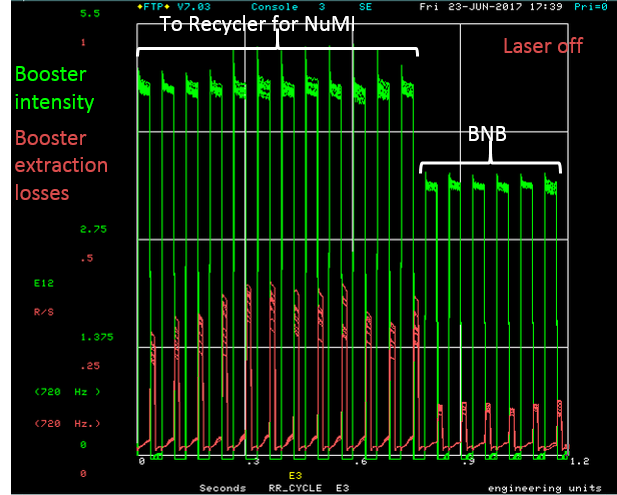 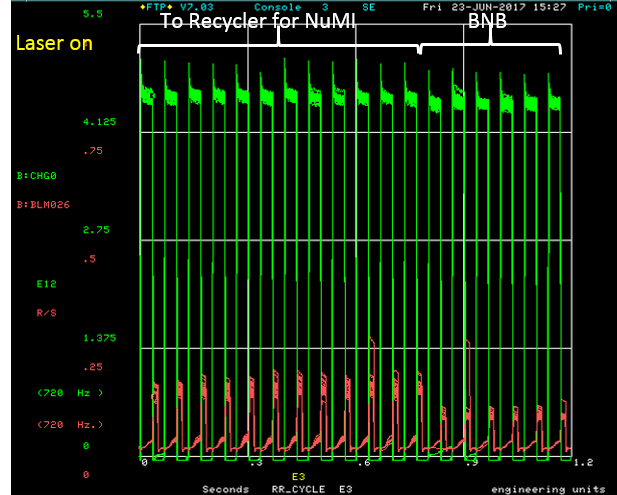 5/7/2018
26
D. Johnson  |  Fermilab Laser Notcher
Current Activities and Issues
Operations
Working on improving the laser and ion beam diagnostics 
Reducing the impact of electrical noise in communication system
Improving the Operational interface with the MCR and learning how to monitor operate the system
Flattening the laser pulse energy 
Puzzles
Understanding the laser energy loss from the output of last amplifier to the laser dump (some of the 99.9% reflective mirrors appear to have 6-10% loss)
Understanding the damage to the optical cavity mirrors
5/7/2018
27
D. Johnson  |  Fermilab Laser Notcher
Optical Cavity Mirror Damage
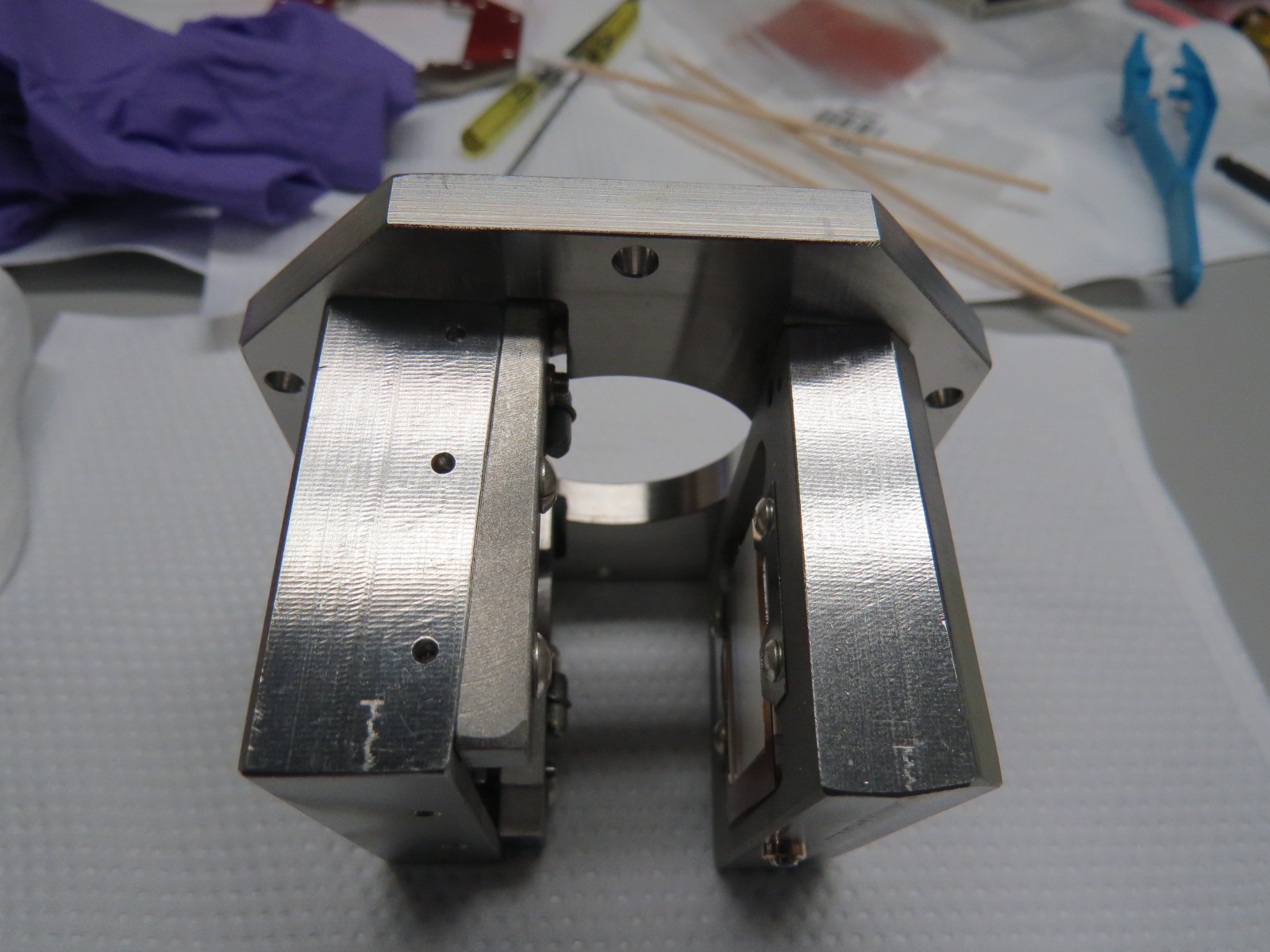 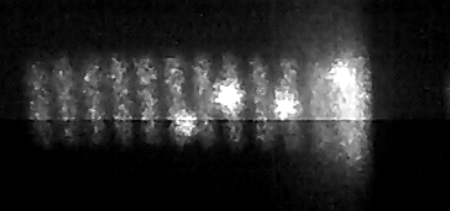 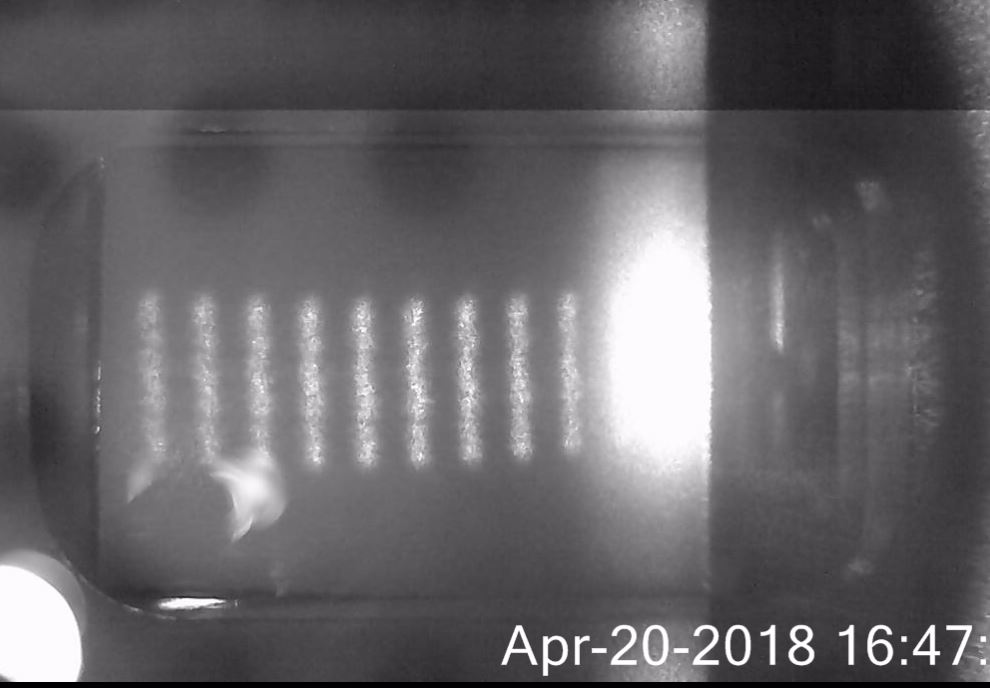 5/7/2018
28
D. Johnson  |  Fermilab Laser Notcher
Optical Cavity Mirror Damage
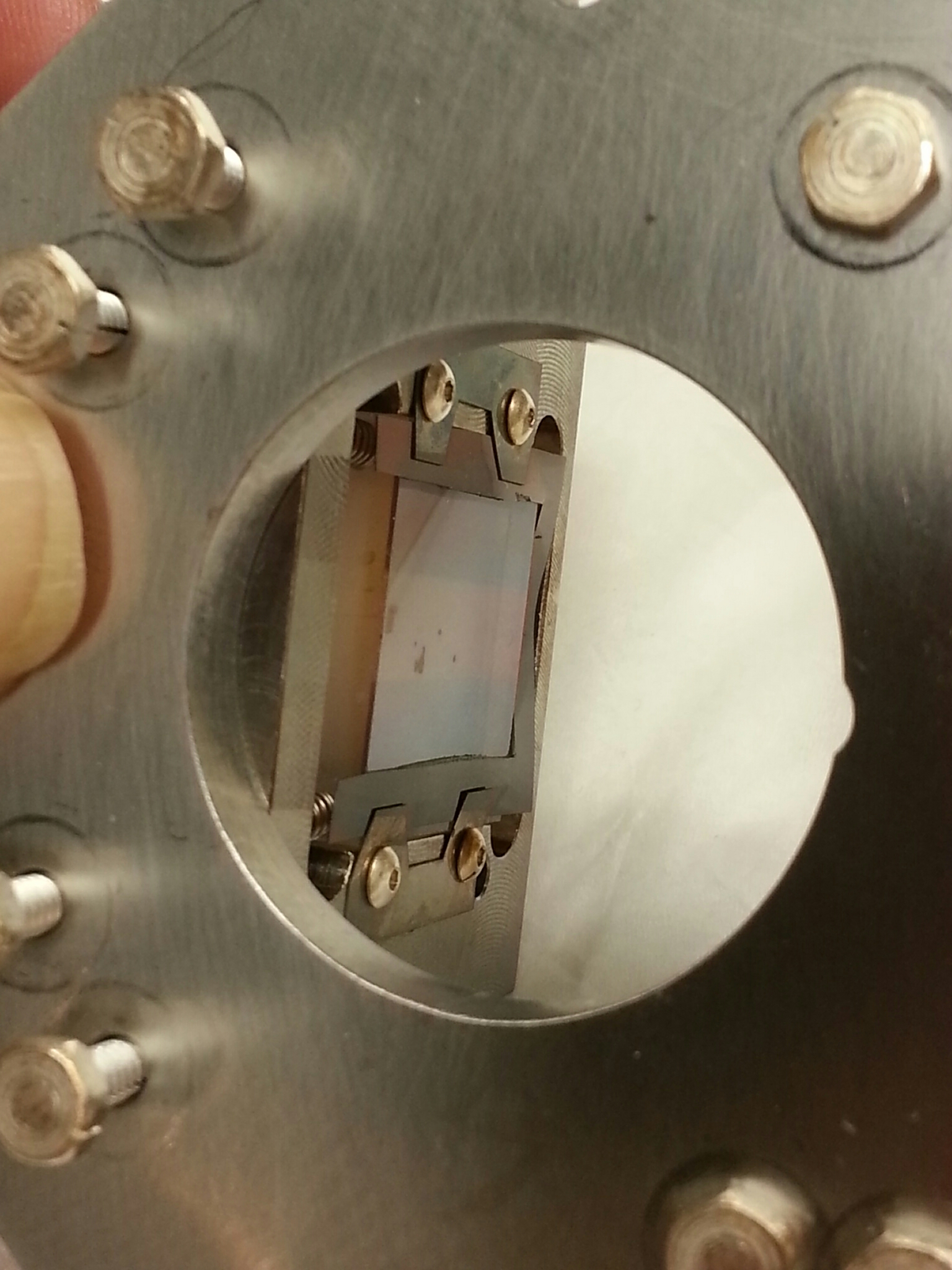 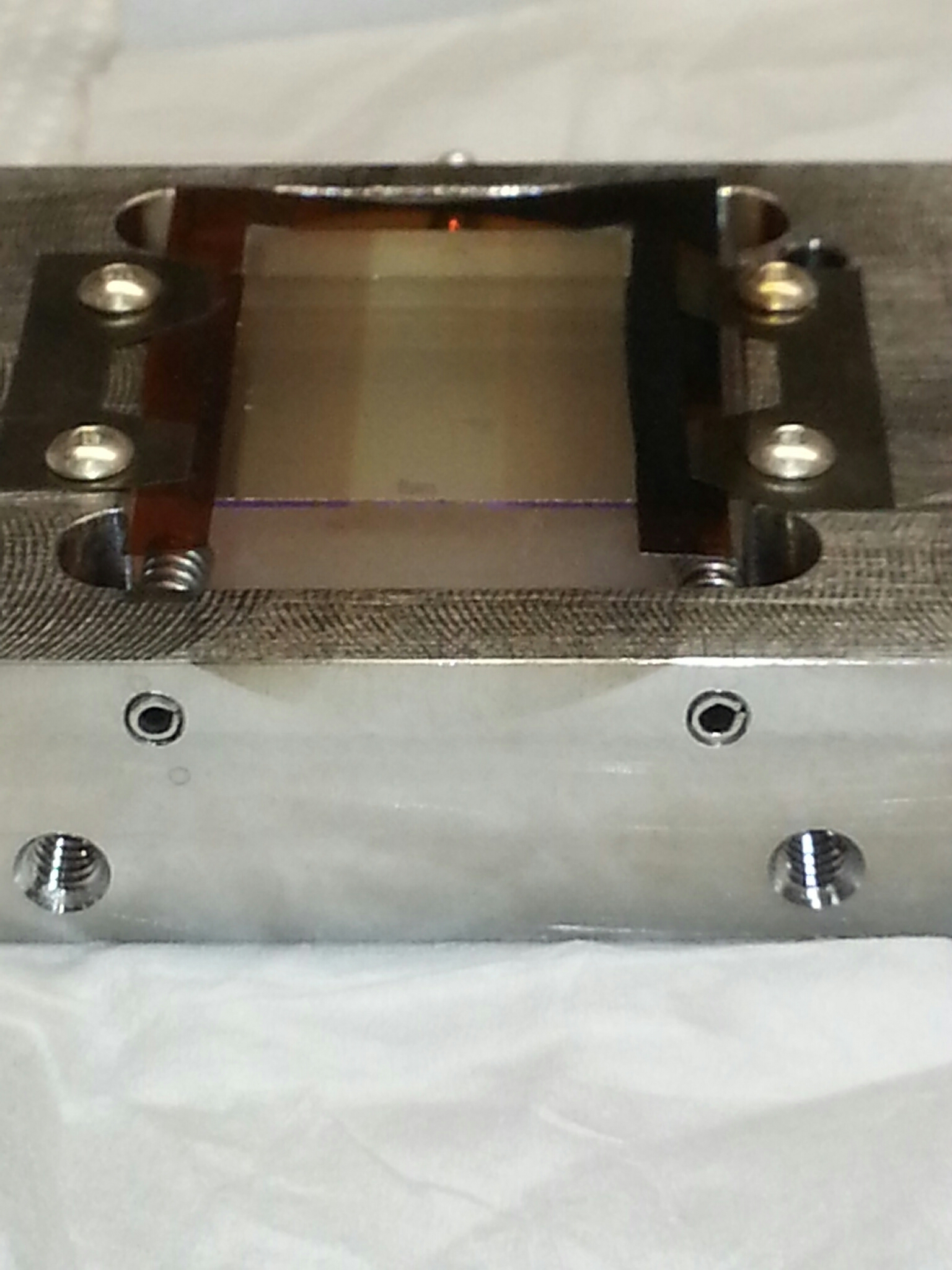 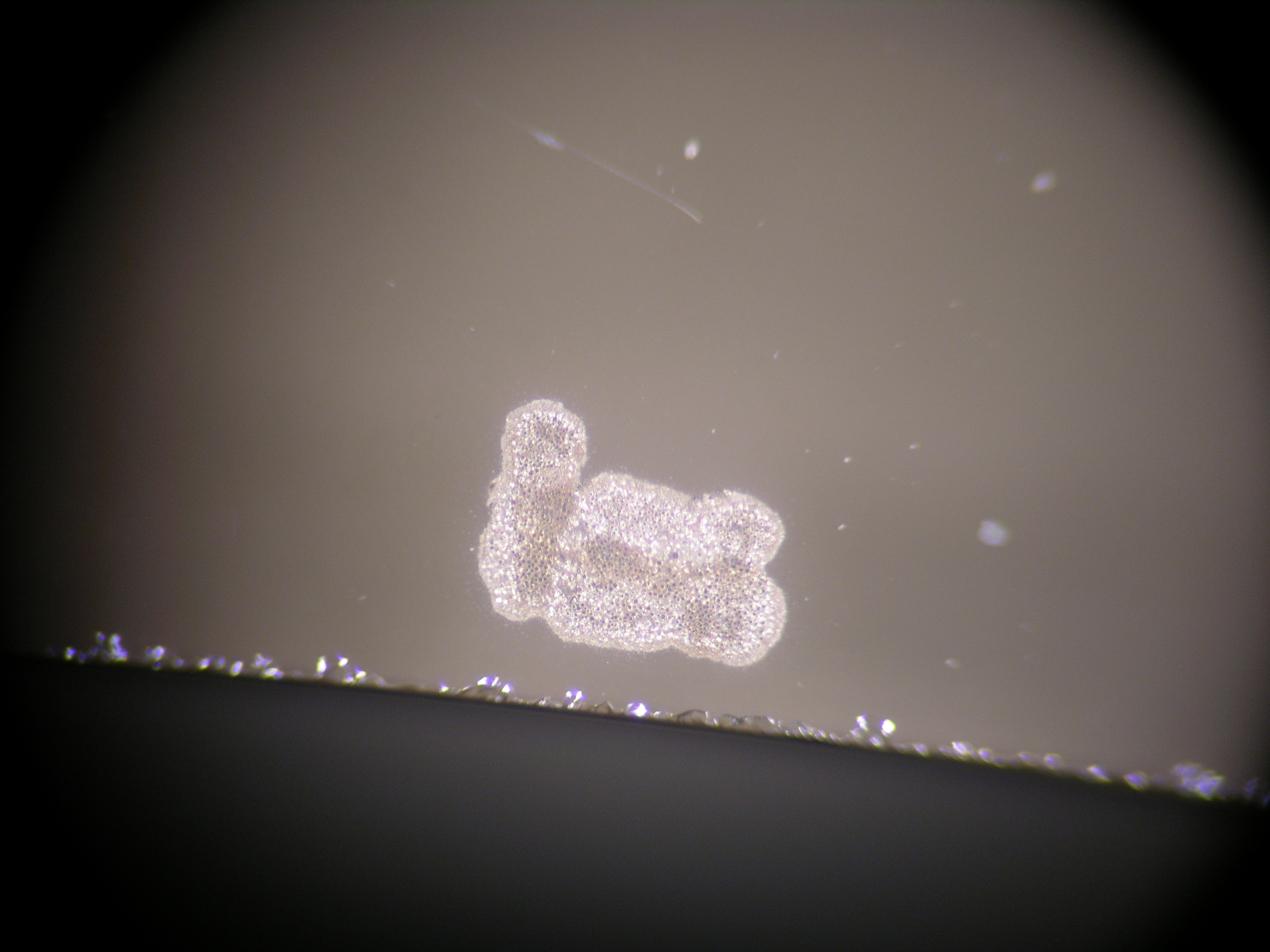 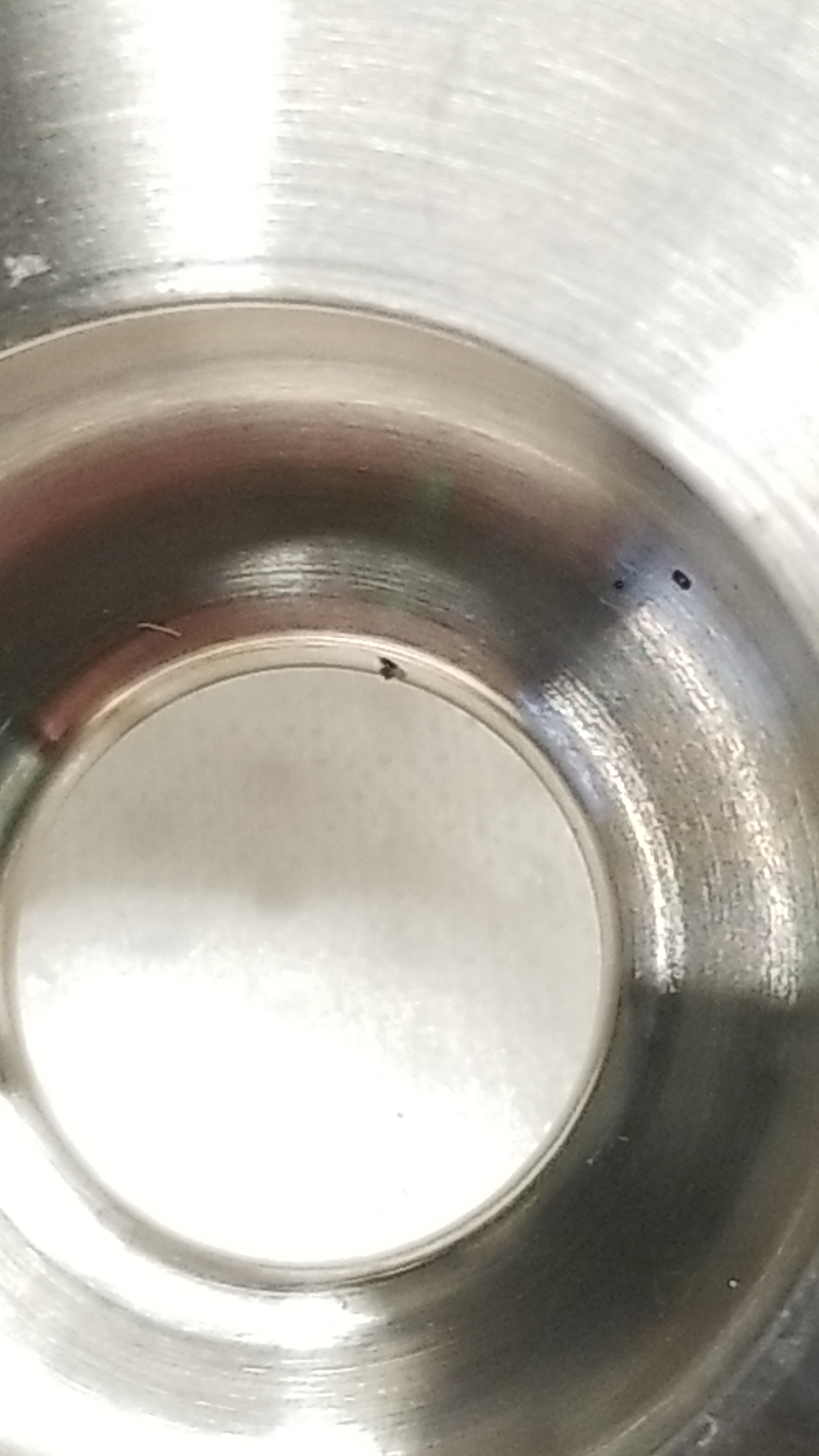 Add mask
5/7/2018
29
D. Johnson  |  Fermilab Laser Notcher
Damage after mask
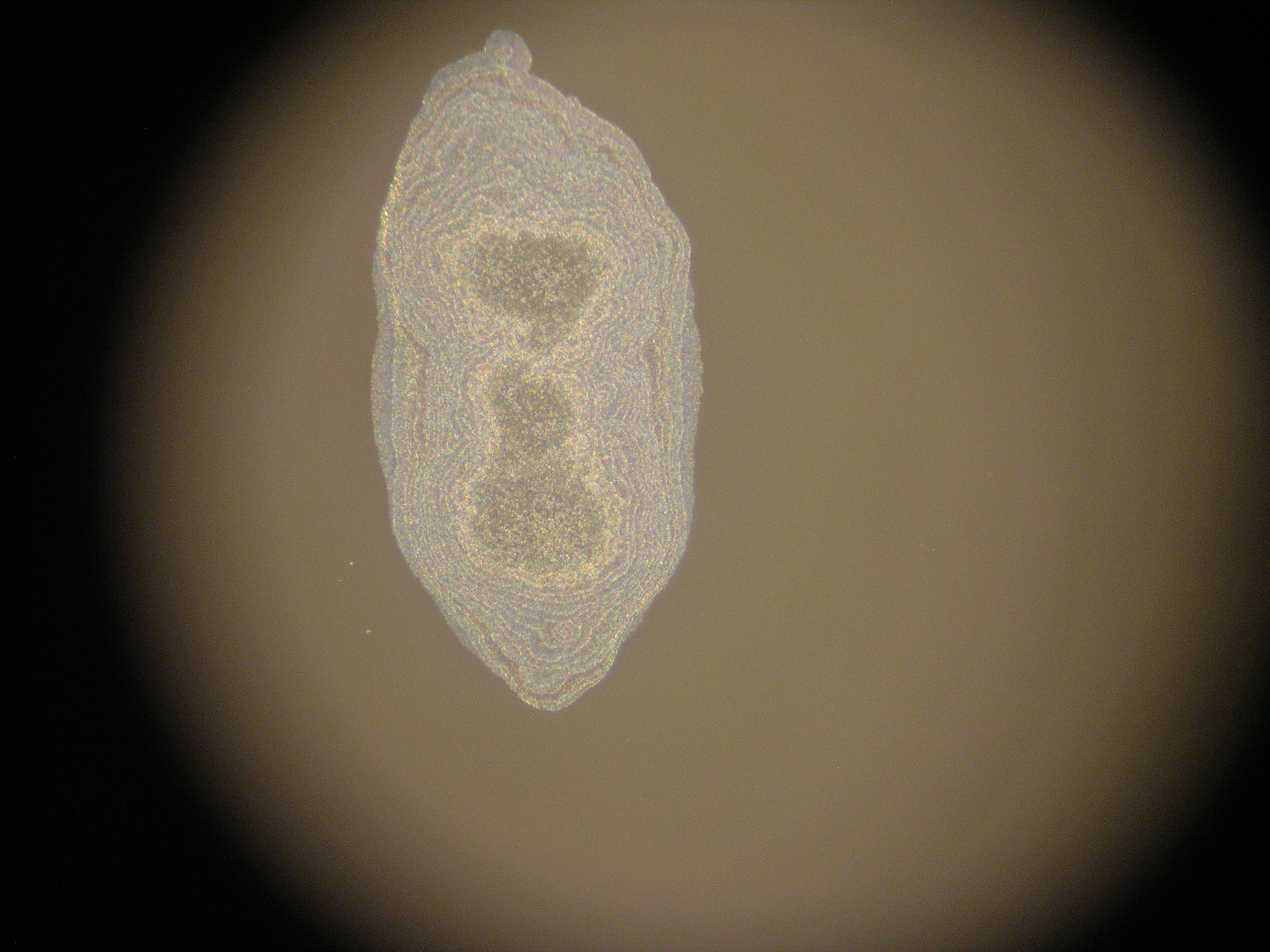 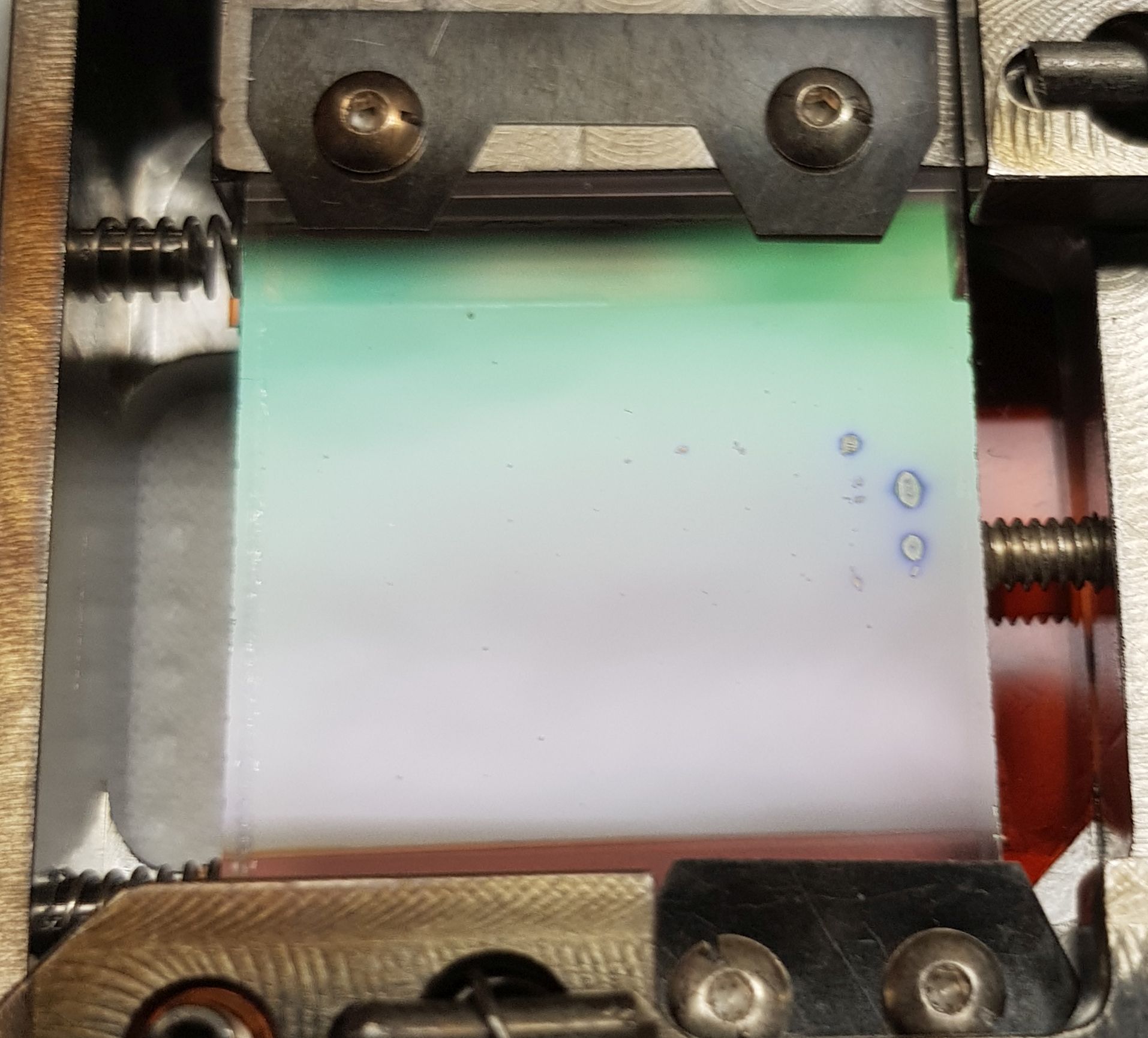 5/7/2018
30
D. Johnson  |  Fermilab Laser Notcher
Development going forward
The Laser Notcher laser system is a burst-mode, bunch-by-bunch, H- neutralization system that can be tailored for many application.
The final amplifier stage of the laser system was developed specific ion bunch structure which has limitations on average power/duty factor.
Many of the suggested applications require a system capable of higher duty factor and average power
Transverse collimation in one or two planes (in combination with notching)
Creation of four beam sections in Booster for the g-2 experiment
Longitudinal collimation in a linac where the head and/or tail of a bunch is removed
Extinction measurement for the PIP-II mu2e experiment
Cleaning the 900 ns no-beam section in the PIP-II mu2e experiment
As a potential component for J-PARC laser stripping experiment
Each may require a potential different final amplification stage, but can use the infrastructure and technology for the laser notcher.
5/7/2018
31
D. Johnson  |  Fermilab Laser Notcher
Adjusted our transverse laser profile and collimated the H- in vertical
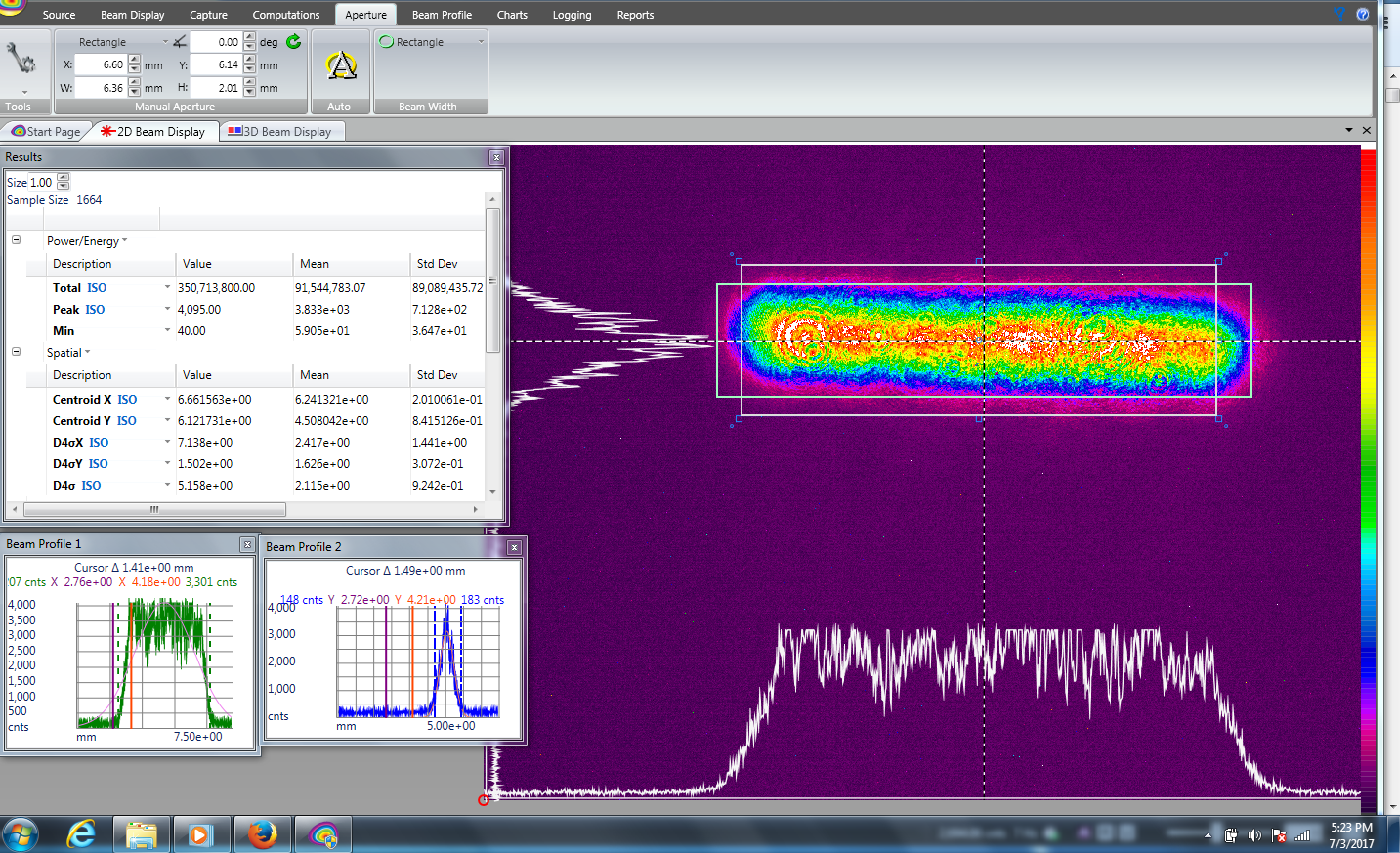 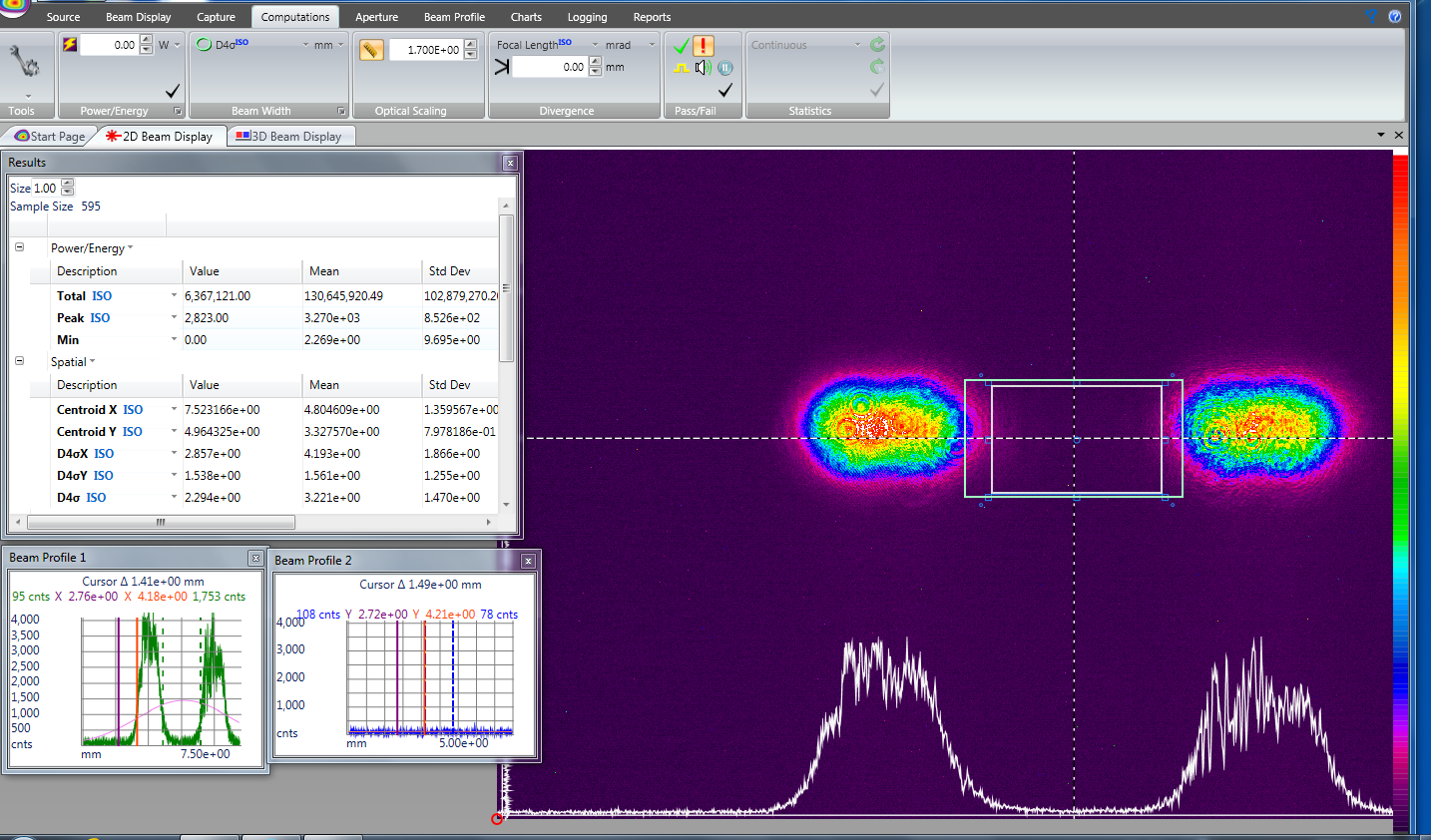 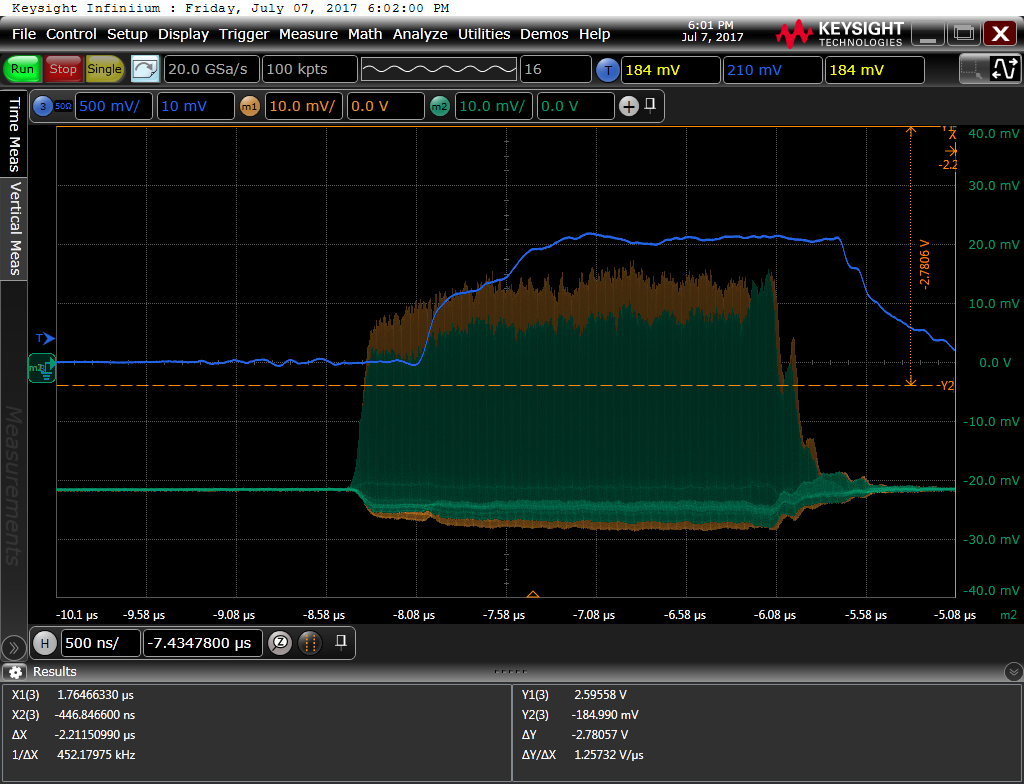 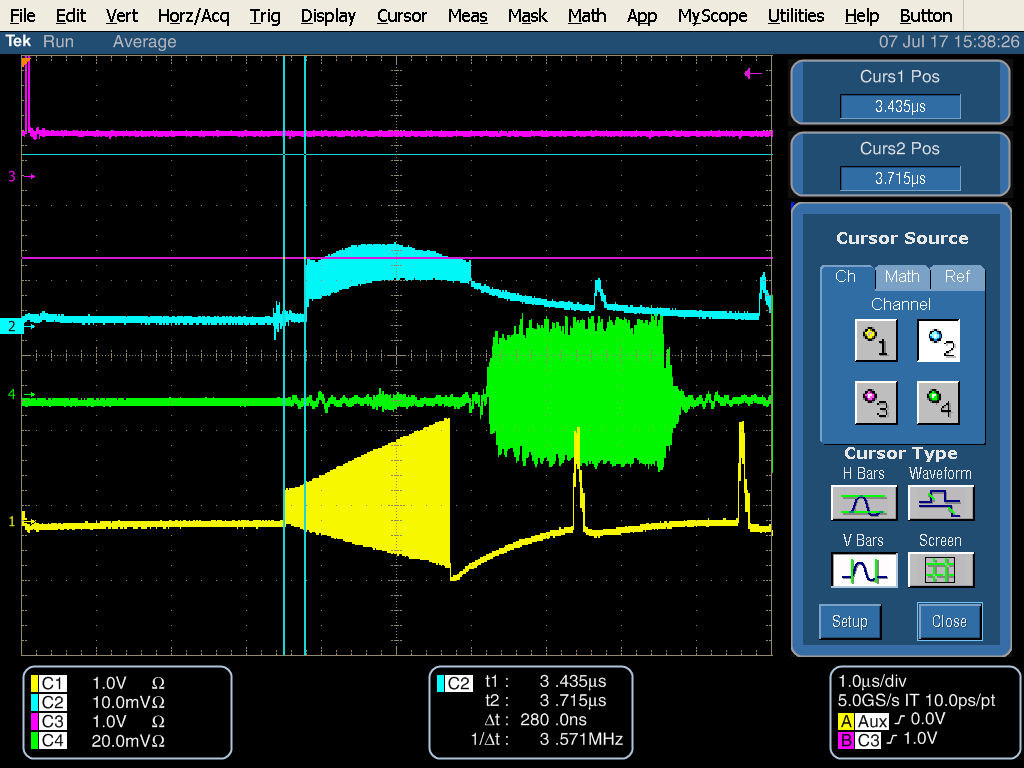 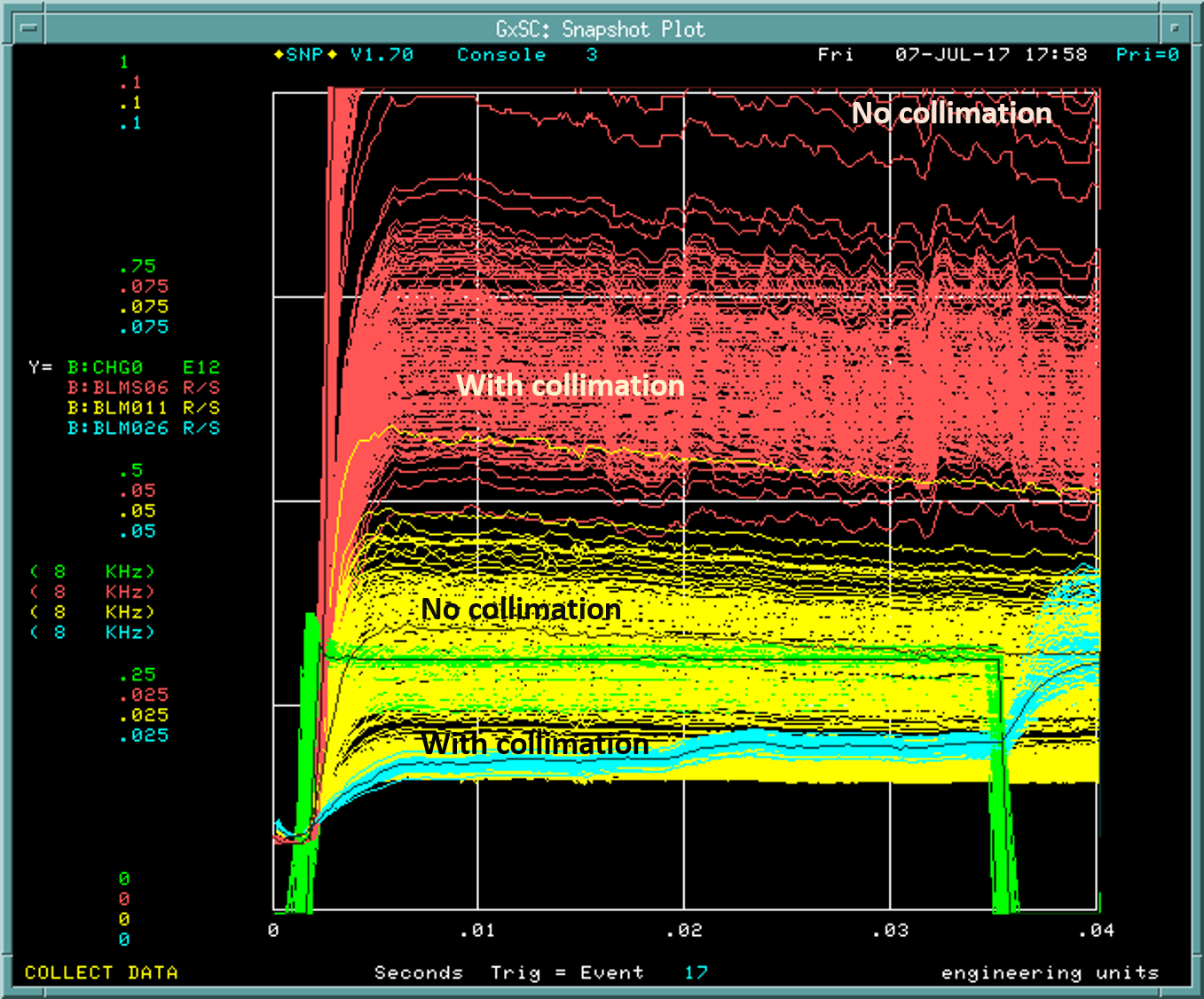 5/7/2018
32
D. Johnson  |  Fermilab Laser Notcher
Near term
Current waveform generator  has single table for all resets.
Create an array of waveform generators to be triggered by different beam cycles
5/7/2018
33
D. Johnson  |  Fermilab Laser Notcher
Examples of PCF Amplifiers
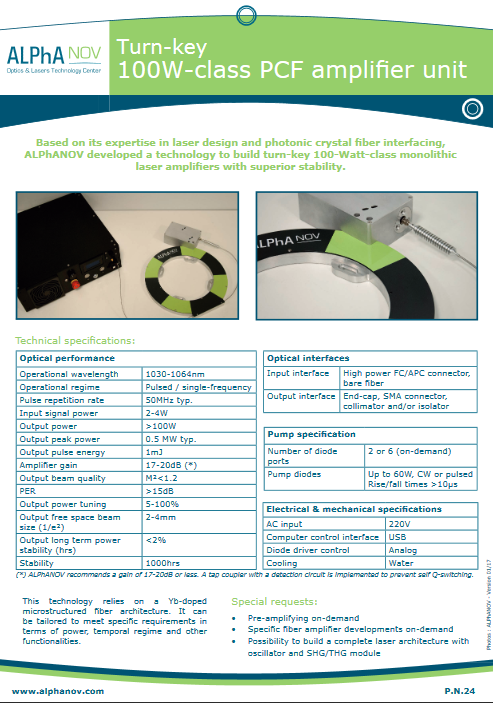 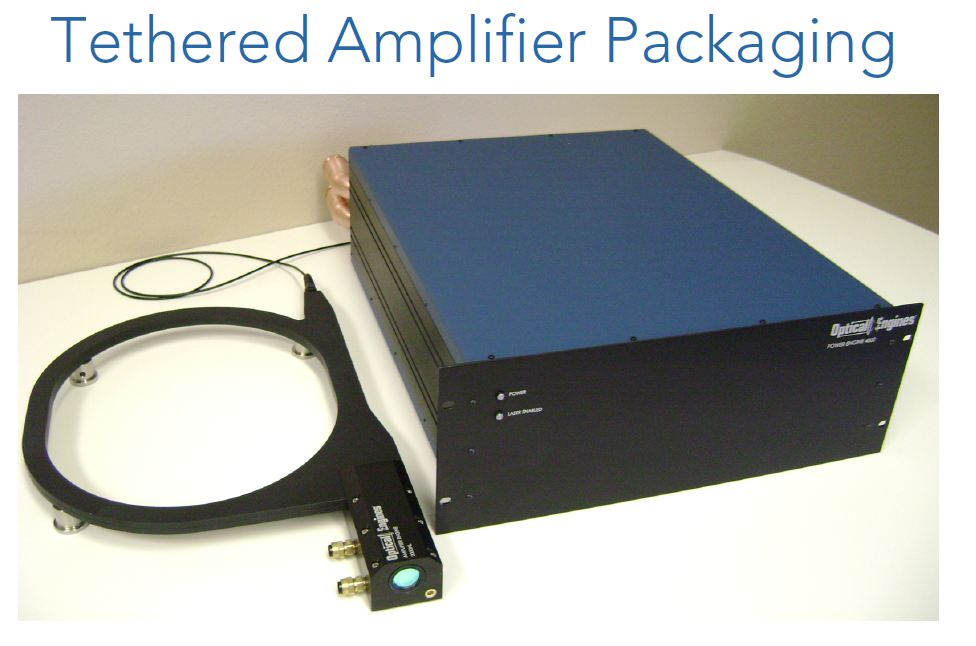 Version built for MIT runs at ~1 mJ/pulse (3-4 ns)
300 kW peak power 200W average power sustained
5/7/2018
34
D. Johnson  |  Fermilab Laser Notcher
Longitudinal collimation
w = 50 us
 prf = 15 Hz
DF = 7.5E-4
Linac
w
pw
pw  = 100 ps each
 pE = 15 uJ each
 ps = 2 ns
 prf = 201.25 MHz
DF = 0.016
prfMACRO
Laser produces 201.25E6*50e-6 = 10,000 pulses /cycle
For 30 uJ/pulse*10,000 pulses = 0.3 J /pulse
ps
prfmicro
Peak Power = E/pulse/pulse width
                     =30 uJ/0.1 ns = 300 kW
Split amplified pulse OPTICAL delay line  recombine 
 temporally  with adjustable spacing (ps)  
Create head/tail out of single amplified laser pulse
Average power = Peak power*DF
                         = 300 kW* 3E-5 = 9W
Spot size 1mm x 7.5mm
50 passes, 0.59 mm separation, 1.19mm at mirror
cavity length 2.9 cm, laser path 0.73 m, 
neutralization 96% with 15 uJ pulse
5/7/2018
35
D. Johnson  |  Fermilab Laser Notcher
PIP-II Momentum collimation
Longitudinal collimation
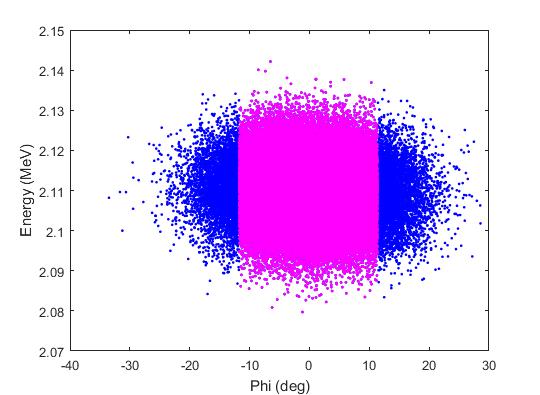 w = 500 us
 prf = 15 Hz
DF = 7.5E-3
w
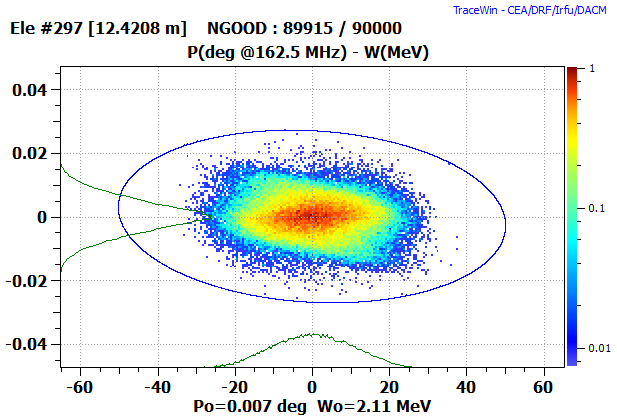 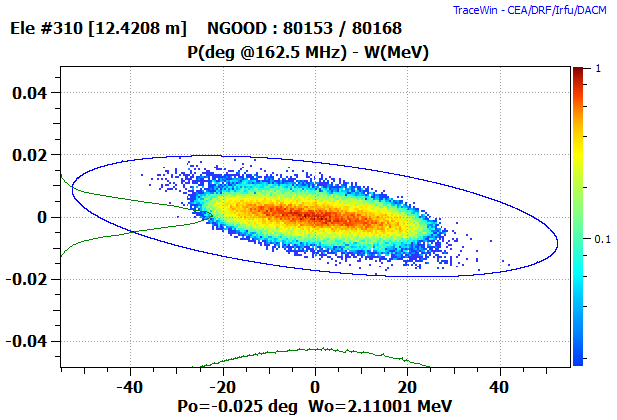 pw
pw  = 100 ps
 ps = 1 ns
 prf = 162.5 MHz
DF = 0.016
prfMACRO
ps
prfmicro
Split amplified pulse delay line  recombine 
 temporally  with adjustable spacing (ps)  
Create head/tail out of single amplified laser pulse
Peak Power = E/pulse/pulse width
                     =10 uJ/0.1 ns = 100 kW
Spot size 1mm x 1.6mm
100 passes, 1.1 mm separation, cavity length 10.9 cm
Laser path 1.6m, neutralization 99.7% with 5 uJ pulse
Average power = Peak power*DF
                         = 100 kW* 1E-4 = 10W
5/7/2018
36
D. Johnson  |  Fermilab Laser Notcher
Summary
We have developed a prototype burst mode bunch-by bunch neutralization laser system.
This prototype system is now operational (since end of January)
Has allowed for a ~30% increase beam delivered to BMB 
Reduced extraction losses and losses in the Booster notcher absorber
Increased acceleration efficiency
Booster running at record throughput
We are learning how to operate the system and working on optimization
We continue development to move toward a laser system capable of higher average power capable of additional applications
We want to thank all those whom have supported and contributed to the development and installation of the Laser Notcher… it really does take a village !
5/7/2018
37
D. Johnson  |  Fermilab Laser Notcher
Thank you for your attention
Questions ?
5/7/2018
38
D. Johnson  |  Fermilab Laser Notcher